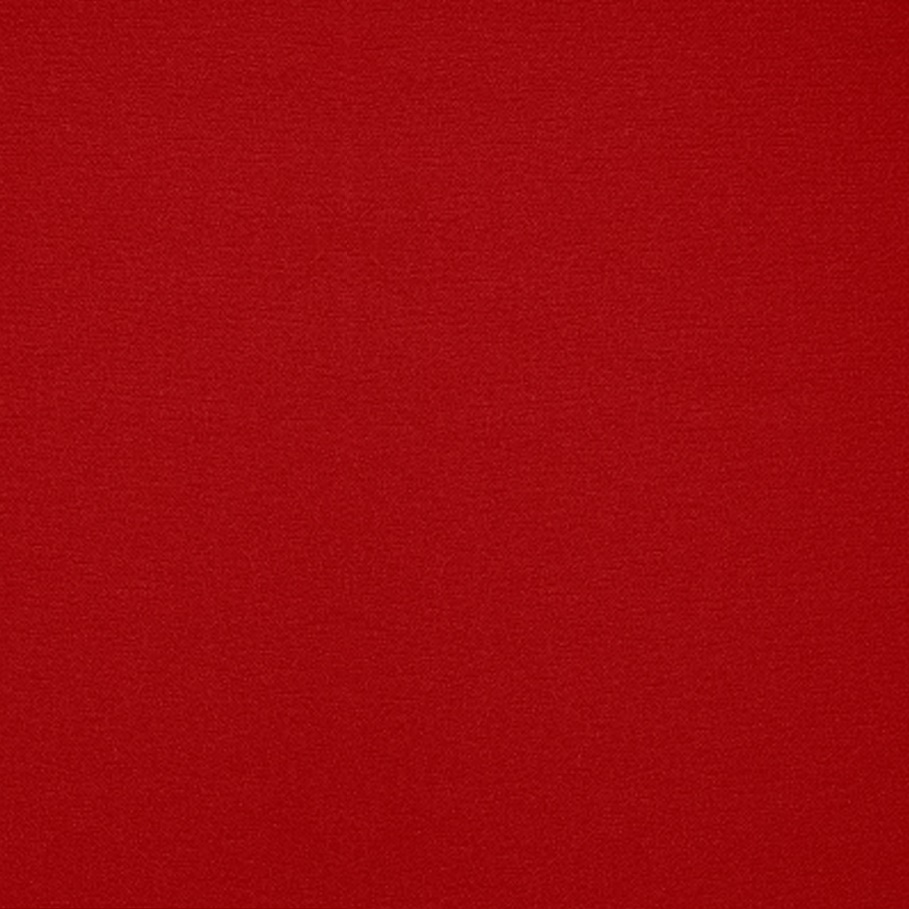 e7d195523061f1c0c30ee18c1b05f65d12b38e2533cb2ccdAE0CC34CB5CBEBFAEC353FED4DECE97C3E379FD1D933F5E4DC18EF8EA6B7A1130D5F6DE9DD2BE4B0A8C9126ACE5083D1F5A9E323B29CCFC7691F46984C00CB5F1B63ACA4B74FB33C8D6181CFDC7BBC48AEE2CCC043610F82E624FEBF5863C515A2BA1F8D5AFB4CC303066A8E6E7A4D67
地方综合年鉴中的图照运用
沈萌溦
2021年10月22日
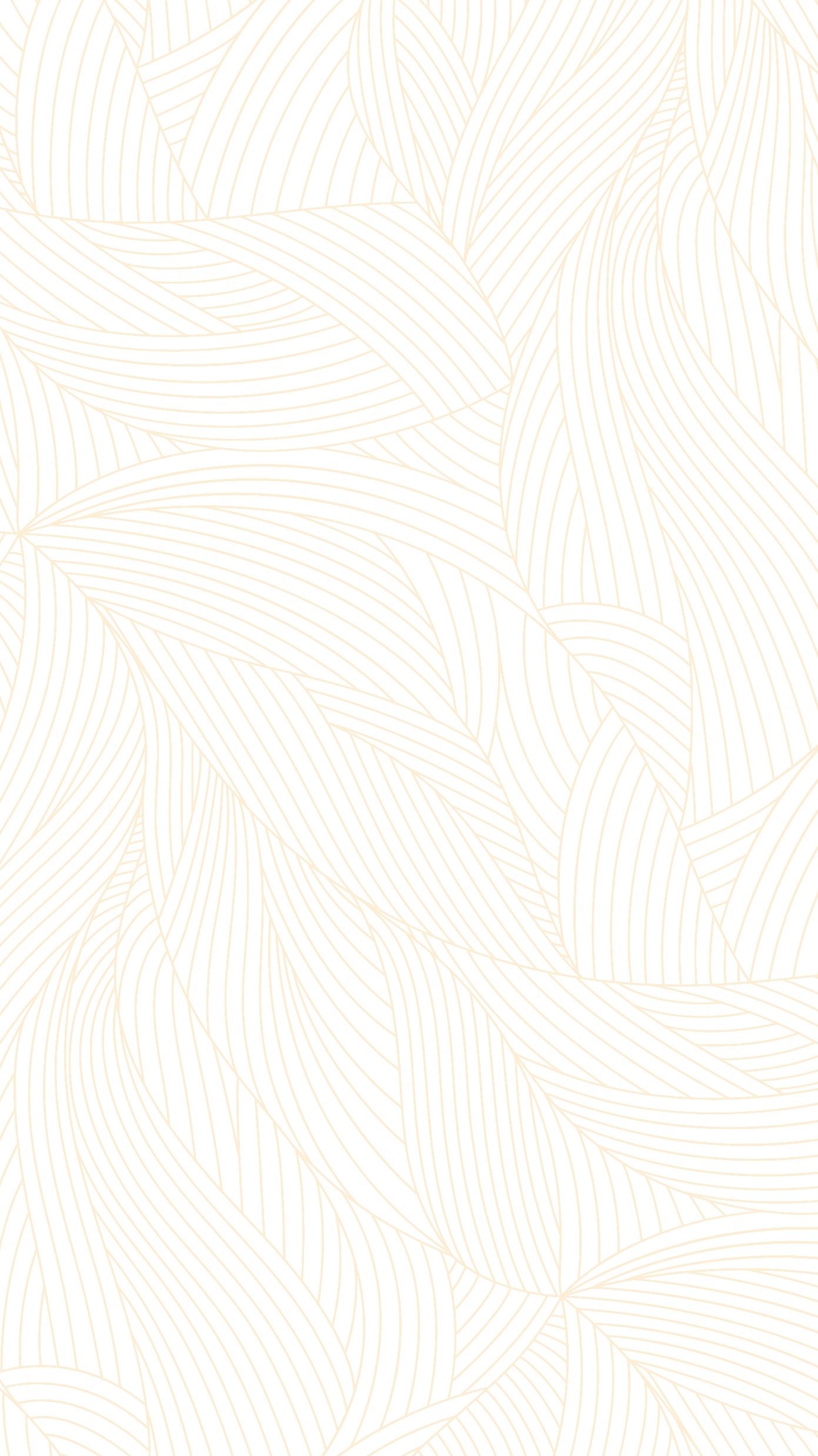 壹
贰
叁
肆
e7d195523061f1c0c30ee18c1b05f65d12b38e2533cb2ccdAE0CC34CB5CBEBFAEC353FED4DECE97C3E379FD1D933F5E4DC18EF8EA6B7A1130D5F6DE9DD2BE4B0A8C9126ACE5083D1F5A9E323B29CCFC7691F46984C00CB5F1B63ACA4B74FB33C8D6181CFDC7BBC48AEE2CCC043610F82E624FEBF5863C515A2BA1F8D5AFB4CC303066A8E6E7A4D67
图照的意义
《江苏年鉴》
专题图片
专题图片的
设置原则
随文图照
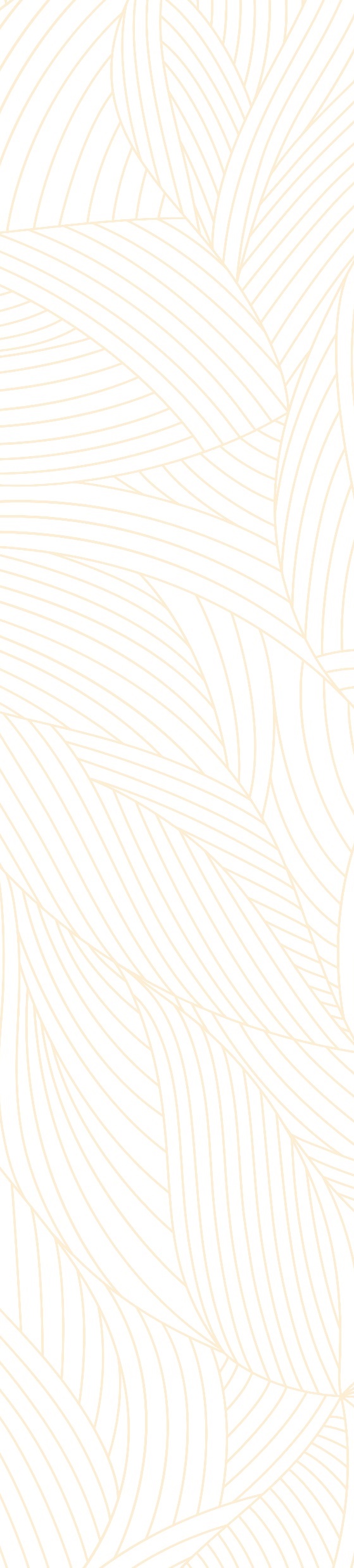 e7d195523061f1c0c30ee18c1b05f65d12b38e2533cb2ccdAE0CC34CB5CBEBFAEC353FED4DECE97C3E379FD1D933F5E4DC18EF8EA6B7A1130D5F6DE9DD2BE4B0A8C9126ACE5083D1F5A9E323B29CCFC7691F46984C00CB5F1B63ACA4B74FB33C8D6181CFDC7BBC48AEE2CCC043610F82E624FEBF5863C515A2BA1F8D5AFB4CC303066A8E6E7A4D67
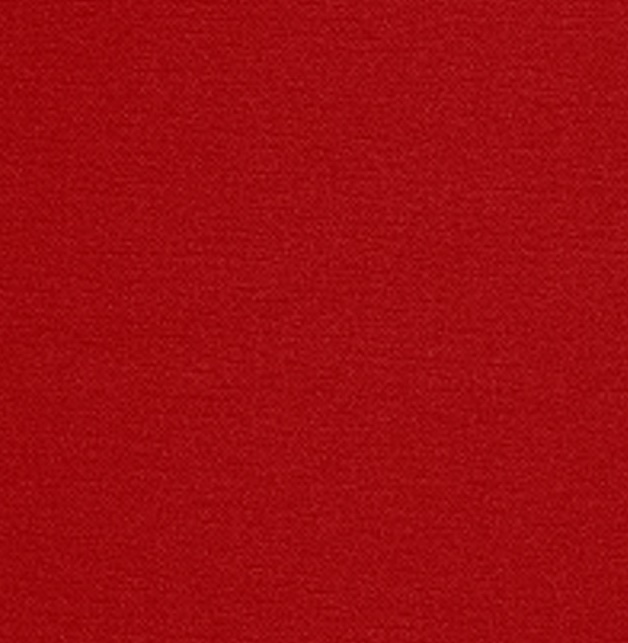 壹
图照的意义
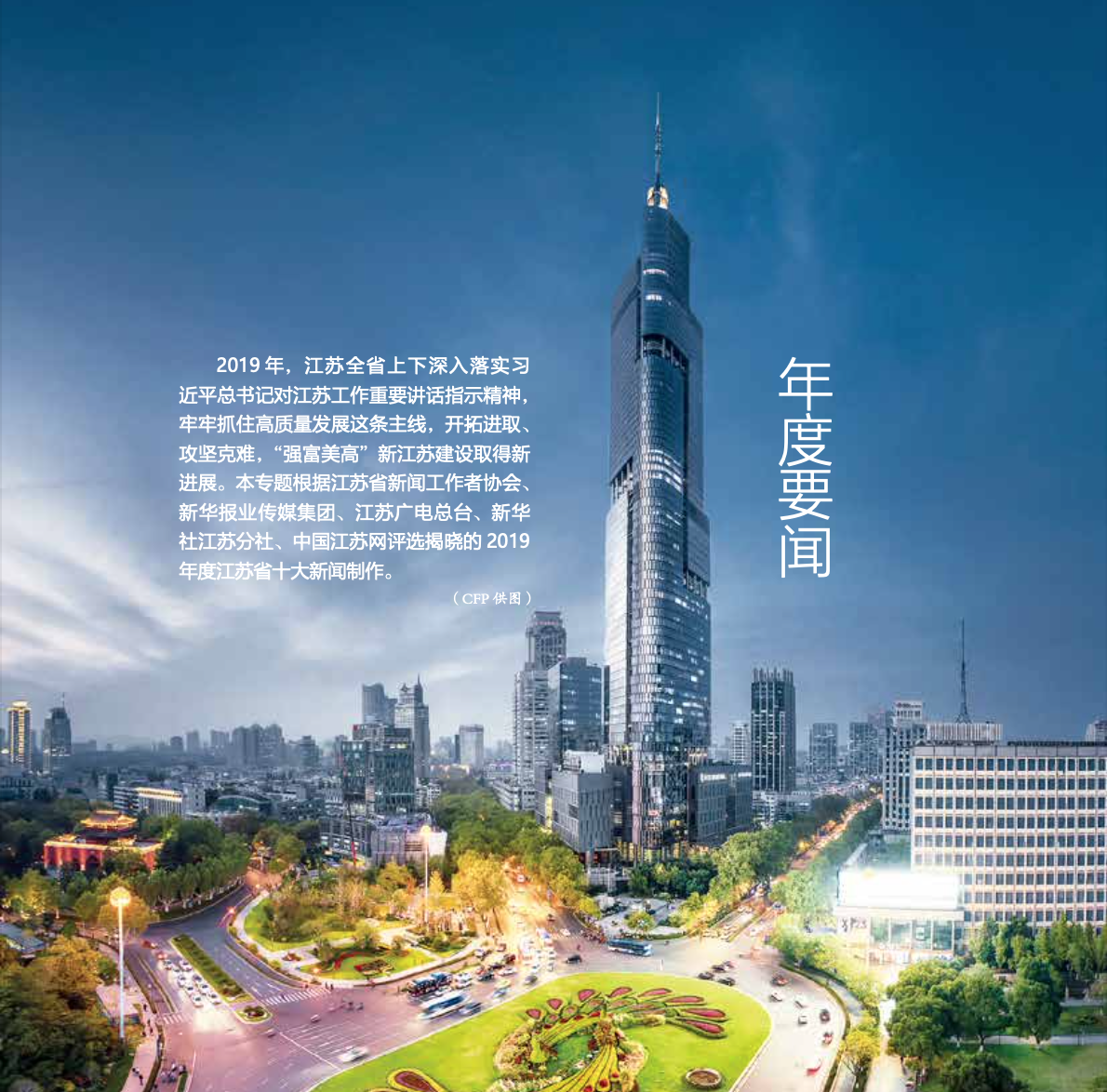 e7d195523061f1c0c30ee18c1b05f65d12b38e2533cb2ccdAE0CC34CB5CBEBFAEC353FED4DECE97C3E379FD1D933F5E4DC18EF8EA6B7A1130D5F6DE9DD2BE4B0A8C9126ACE5083D1F5A9E323B29CCFC7691F46984C00CB5F1B63ACA4B74FB33C8D6181CFDC7BBC48AEE2CCC043610F82E624FEBF5863C515A2BA1F8D5AFB4CC303066A8E6E7A4D67
迎合“读图时代”的需求？
遵循“开篇见图”的惯例？
“大事要事”的集中摆放？
图像证史
图像作为历史证据来使用。
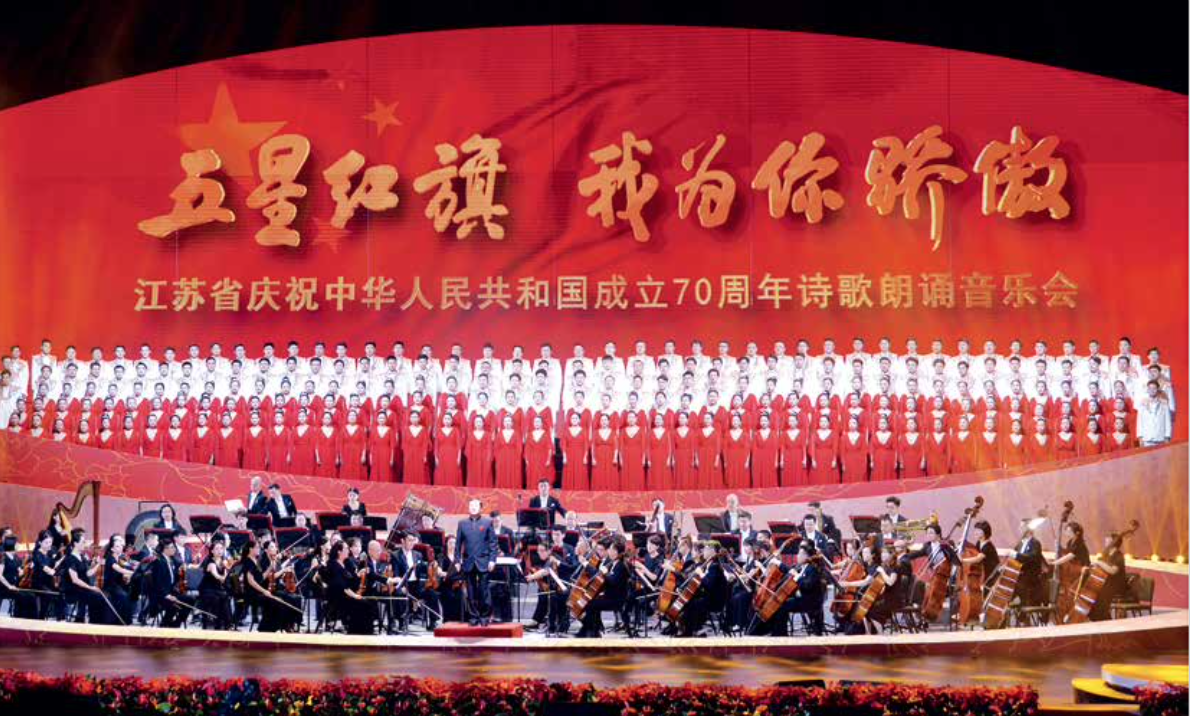 e7d195523061f1c0c30ee18c1b05f65d12b38e2533cb2ccdAE0CC34CB5CBEBFAEC353FED4DECE97C3E379FD1D933F5E4DC18EF8EA6B7A1130D5F6DE9DD2BE4B0A8C9126ACE5083D1F5A9E323B29CCFC7691F46984C00CB5F1B63ACA4B74FB33C8D6181CFDC7BBC48AEE2CCC043610F82E624FEBF5863C515A2BA1F8D5AFB4CC303066A8E6E7A4D67
除了影像，还没有任何一种遗物或古文献可直接确证各个朝代人民生活在其中的世界。在这方面，影像比文献精确、丰富。
      ——约翰・伯格《观看之道》
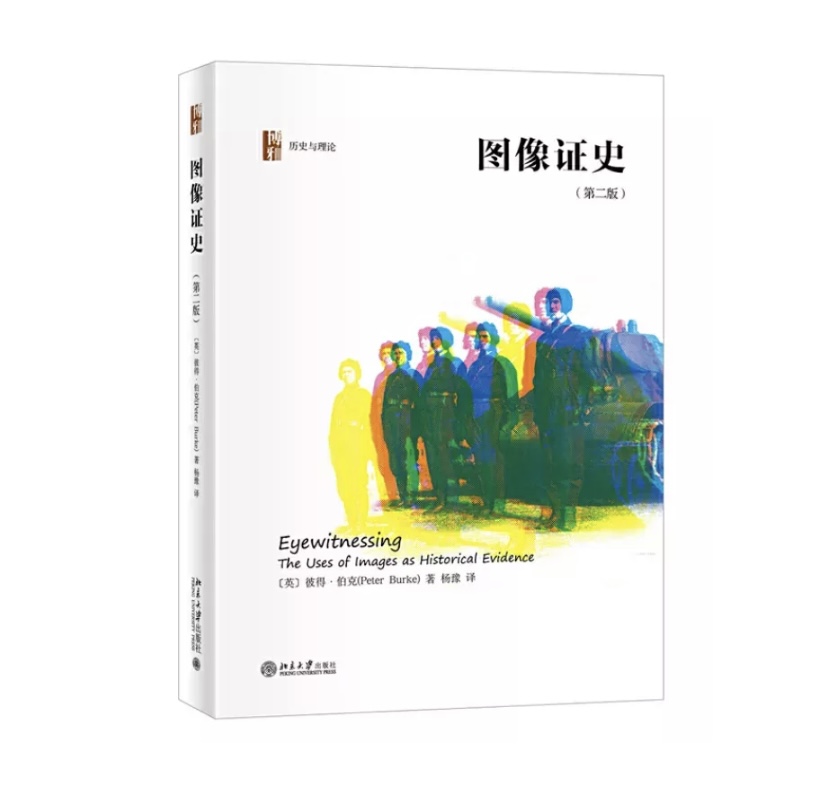 《图像证史》：

图像如同文本和口述证词一样，也是历史证据的一种形式。
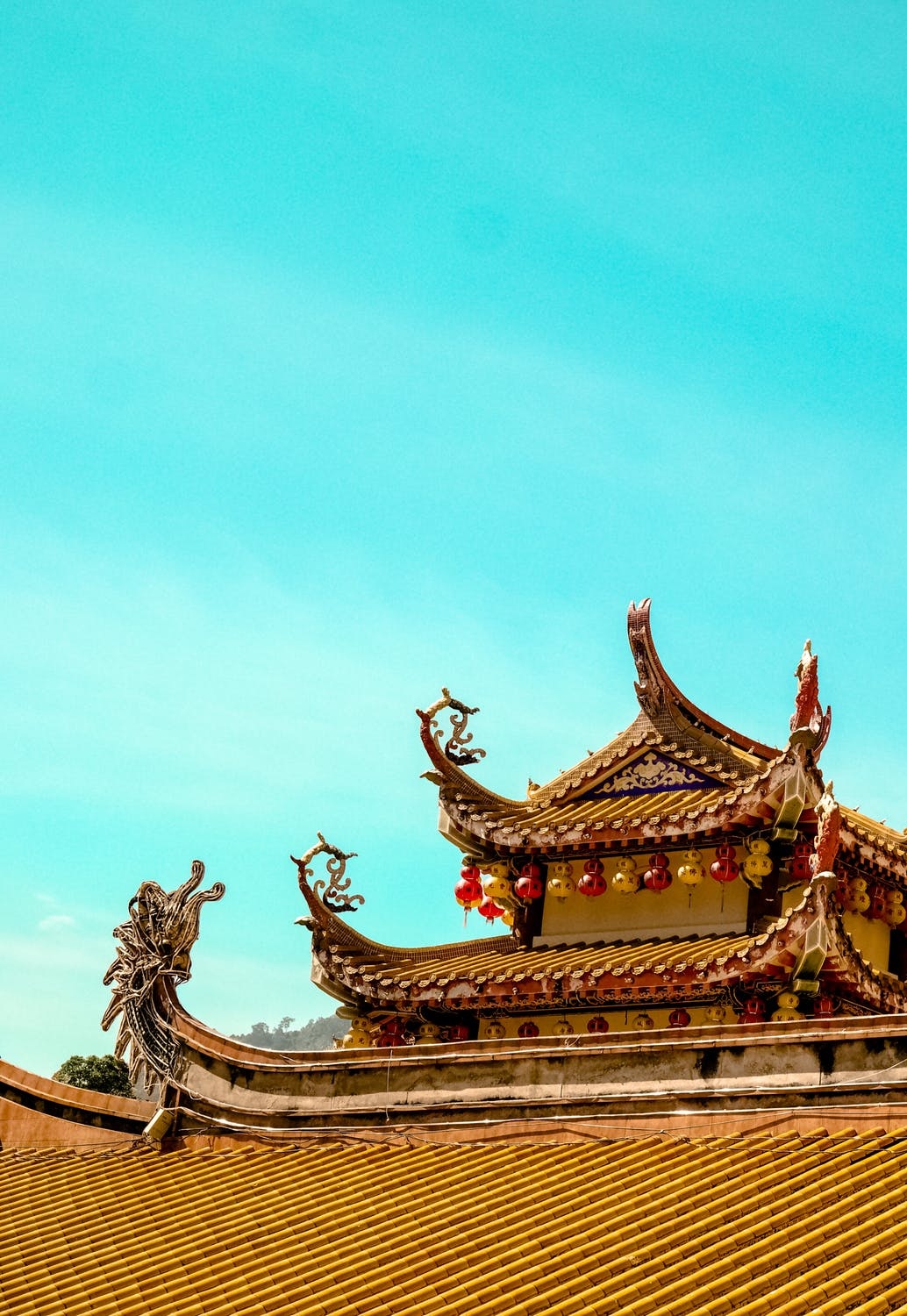 古籍中的图片
e7d195523061f1c0c30ee18c1b05f65d12b38e2533cb2ccdAE0CC34CB5CBEBFAEC353FED4DECE97C3E379FD1D933F5E4DC18EF8EA6B7A1130D5F6DE9DD2BE4B0A8C9126ACE5083D1F5A9E323B29CCFC7691F46984C00CB5F1B63ACA4B74FB33C8D6181CFDC7BBC48AEE2CCC043610F82E624FEBF5863C515A2BA1F8D5AFB4CC303066A8E6E7A4D67
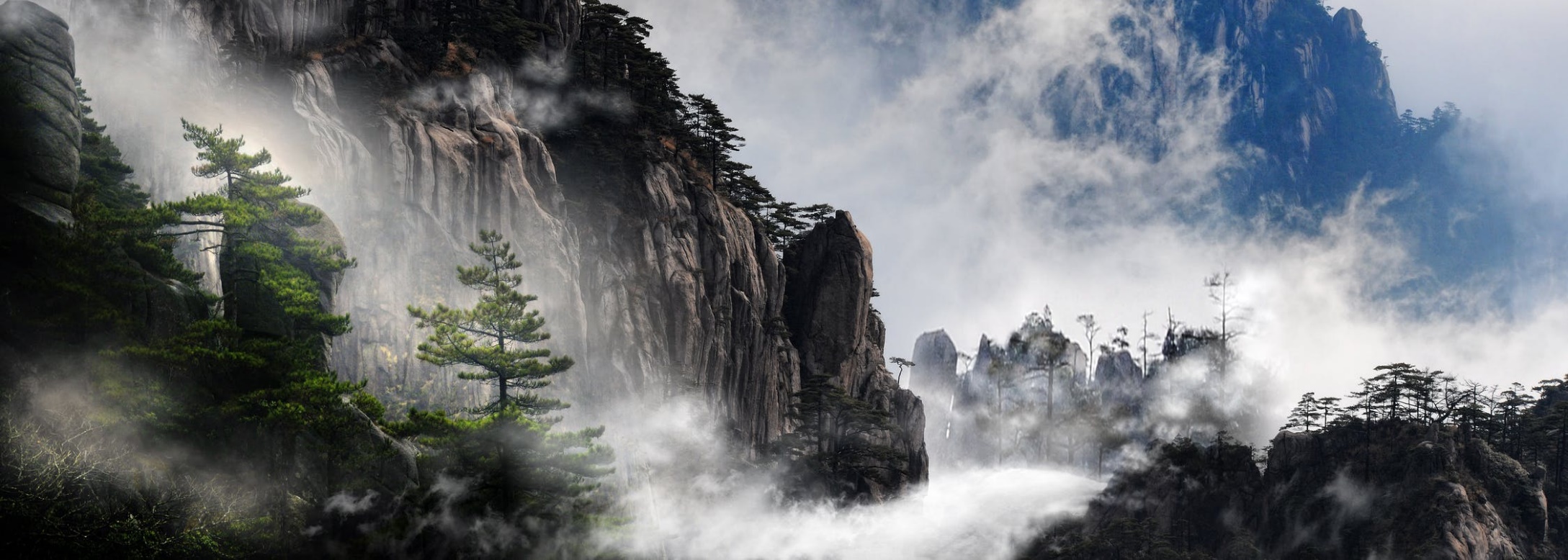 表示山川名胜的舆图：从地理层面看，山川名胜舆图的基本功能就是展示空间信息；从艺术风格看，中国古地图是中国山水画的一个重要分支。
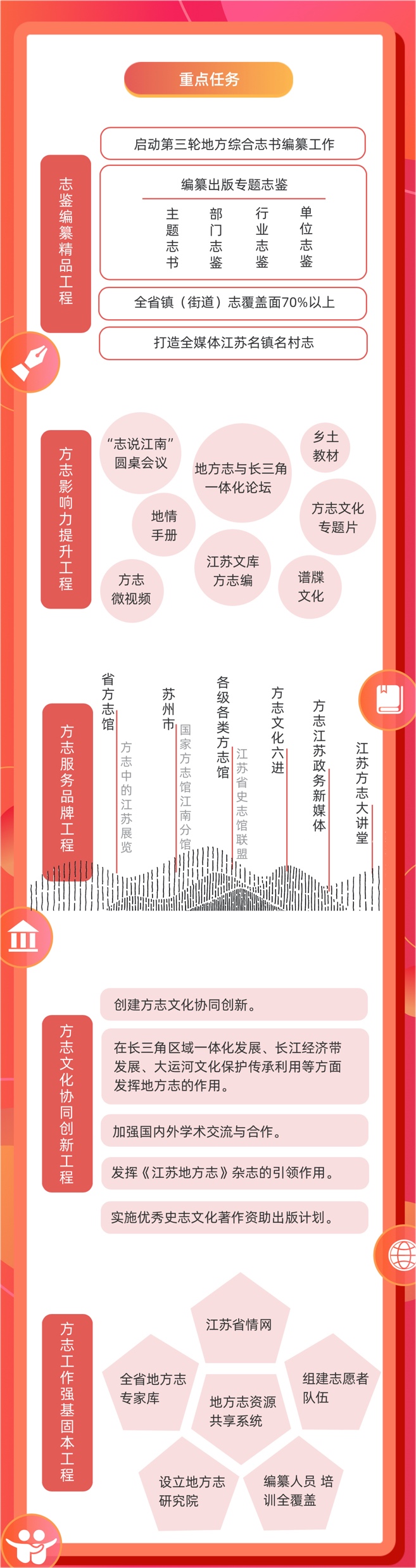 可视化需求
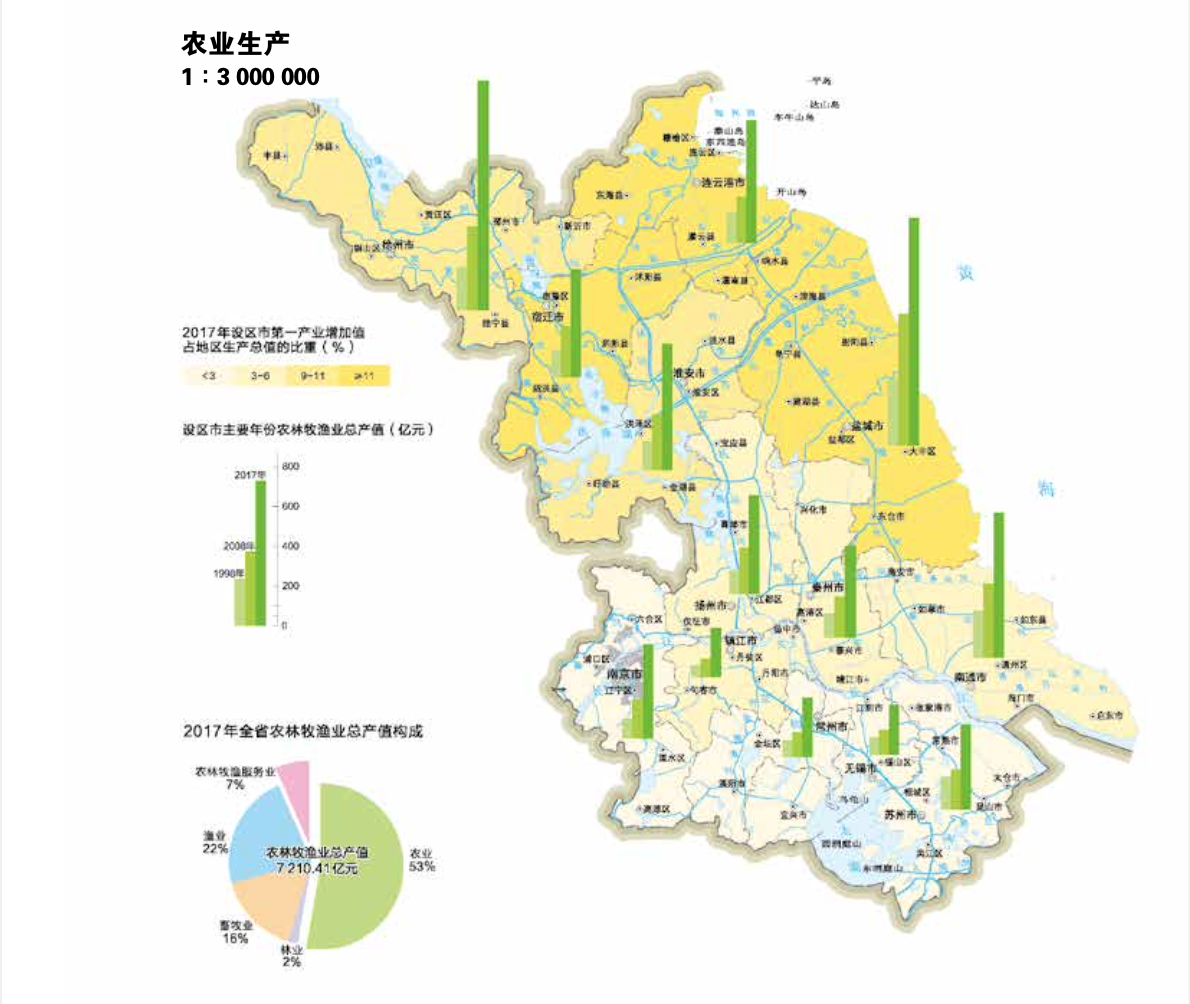 e7d195523061f1c0c30ee18c1b05f65d12b38e2533cb2ccdAE0CC34CB5CBEBFAEC353FED4DECE97C3E379FD1D933F5E4DC18EF8EA6B7A1130D5F6DE9DD2BE4B0A8C9126ACE5083D1F5A9E323B29CCFC7691F46984C00CB5F1B63ACA4B74FB33C8D6181CFDC7BBC48AEE2CCC043610F82E624FEBF5863C515A2BA1F8D5AFB4CC303066A8E6E7A4D67
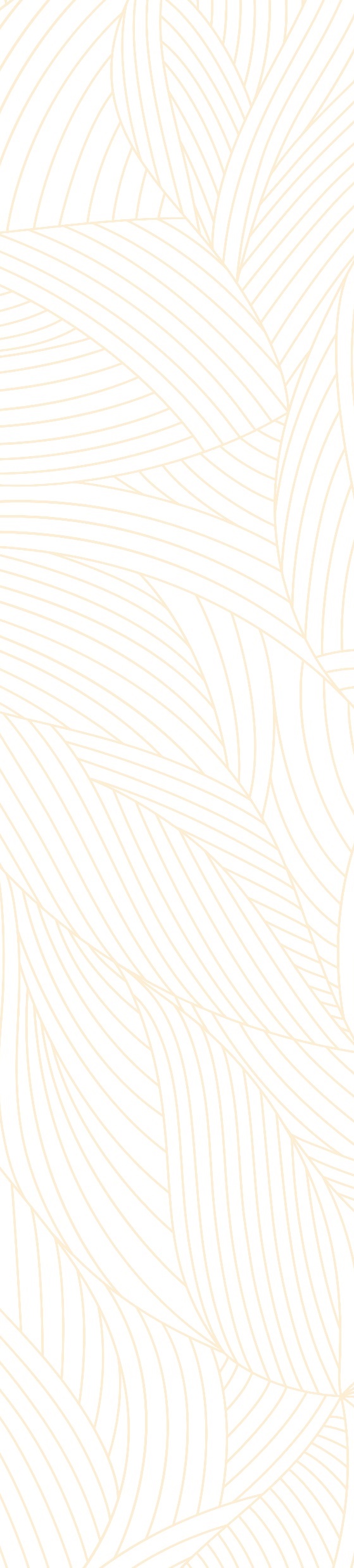 e7d195523061f1c0c30ee18c1b05f65d12b38e2533cb2ccdAE0CC34CB5CBEBFAEC353FED4DECE97C3E379FD1D933F5E4DC18EF8EA6B7A1130D5F6DE9DD2BE4B0A8C9126ACE5083D1F5A9E323B29CCFC7691F46984C00CB5F1B63ACA4B74FB33C8D6181CFDC7BBC48AEE2CCC043610F82E624FEBF5863C515A2BA1F8D5AFB4CC303066A8E6E7A4D67
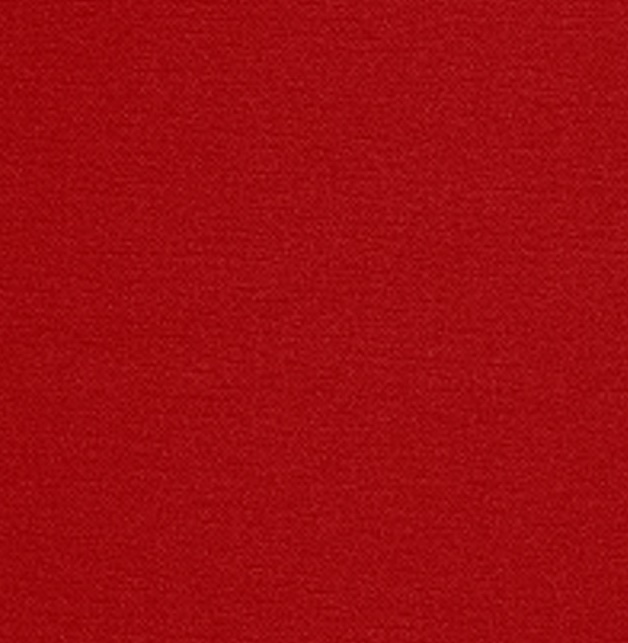 贰
《江苏年鉴》专题图片
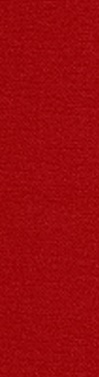 专题图片的设置
e7d195523061f1c0c30ee18c1b05f65d12b38e2533cb2ccdAE0CC34CB5CBEBFAEC353FED4DECE97C3E379FD1D933F5E4DC18EF8EA6B7A1130D5F6DE9DD2BE4B0A8C9126ACE5083D1F5A9E323B29CCFC7691F46984C00CB5F1B63ACA4B74FB33C8D6181CFDC7BBC48AEE2CCC043610F82E624FEBF5863C515A2BA1F8D5AFB4CC303066A8E6E7A4D67
广告彩插
彩插照片
专题图片
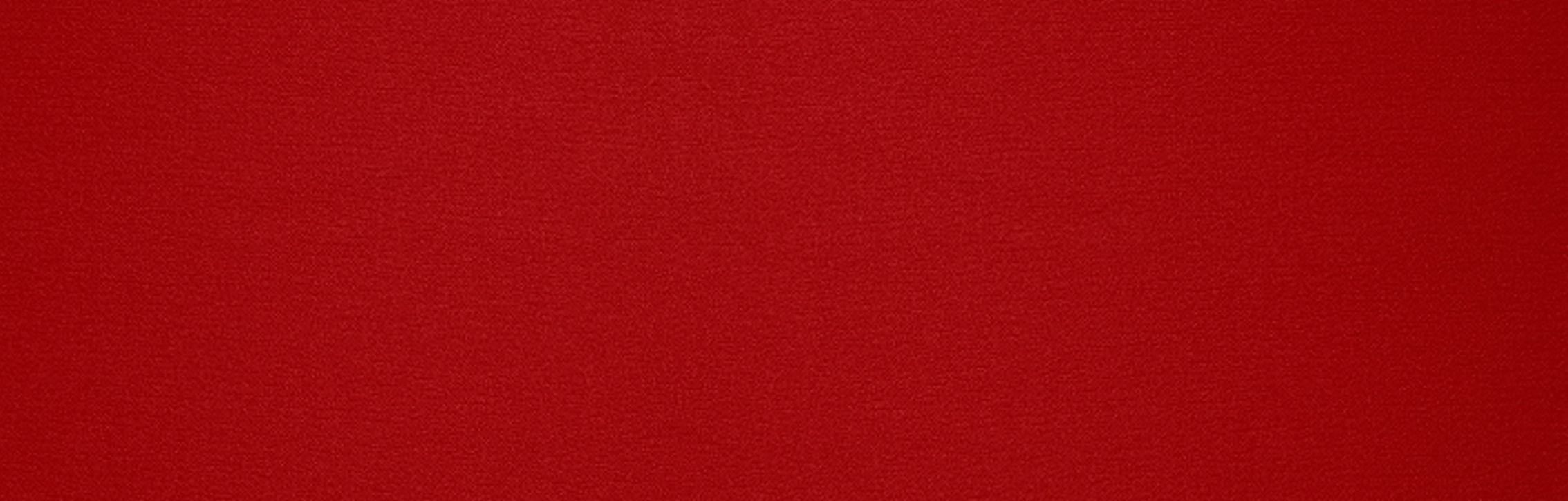 《江苏年鉴》专题图片
e7d195523061f1c0c30ee18c1b05f65d12b38e2533cb2ccdAE0CC34CB5CBEBFAEC353FED4DECE97C3E379FD1D933F5E4DC18EF8EA6B7A1130D5F6DE9DD2BE4B0A8C9126ACE5083D1F5A9E323B29CCFC7691F46984C00CB5F1B63ACA4B74FB33C8D6181CFDC7BBC48AEE2CCC043610F82E624FEBF5863C515A2BA1F8D5AFB4CC303066A8E6E7A4D67
2018卷
2019卷
2020卷
年度要闻
40年・ 图表看变化
逐梦，奋斗者的时代身影
江苏第一次地理国情普查公报
江苏最美水地标
年度要闻
地图见证发展
长江大保护
中国首个滨海湿地类型世界
遗产
年度要闻
改革开放40年经典纪实
致敬改革者
运河影像
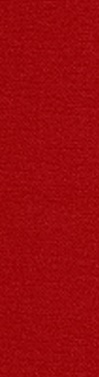 专题图片的设置
e7d195523061f1c0c30ee18c1b05f65d12b38e2533cb2ccdAE0CC34CB5CBEBFAEC353FED4DECE97C3E379FD1D933F5E4DC18EF8EA6B7A1130D5F6DE9DD2BE4B0A8C9126ACE5083D1F5A9E323B29CCFC7691F46984C00CB5F1B63ACA4B74FB33C8D6181CFDC7BBC48AEE2CCC043610F82E624FEBF5863C515A2BA1F8D5AFB4CC303066A8E6E7A4D67
2020卷
2019 年，江苏全省上下深入落实习近平总书记对江苏工作
重要讲话指示精神， 牢牢抓住高质量发展这条主线，
开拓进取、 攻坚克难，“强富美高”新江苏建设取得新 
进展。本专题根据江苏省新闻工作者协会、 新华报业传媒
集团、江苏广电总台、新华 社江苏分社、中国江苏网评选
揭晓的 2019 年度江苏省十大新闻制作。
年度要闻
地图见证发展
长江大保护
中国首个滨海湿地类型世界
遗产
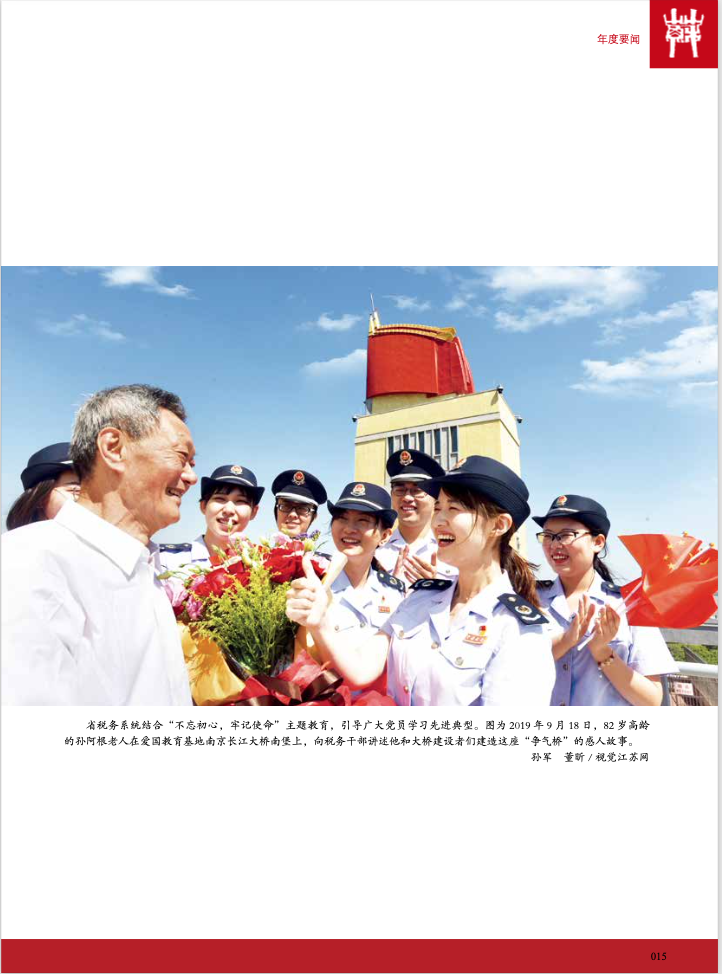 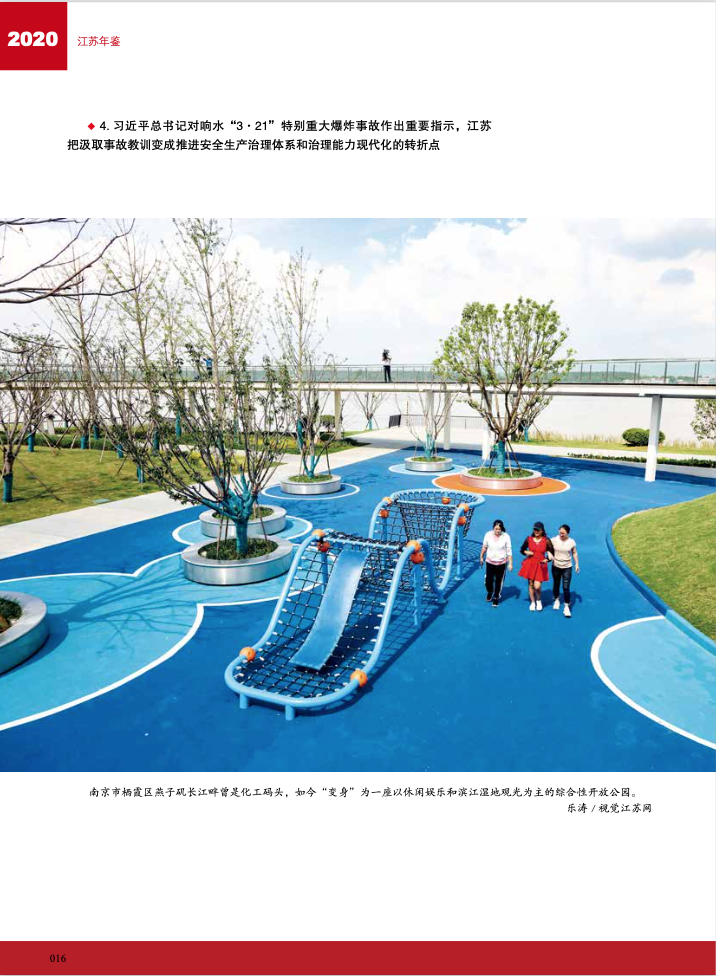 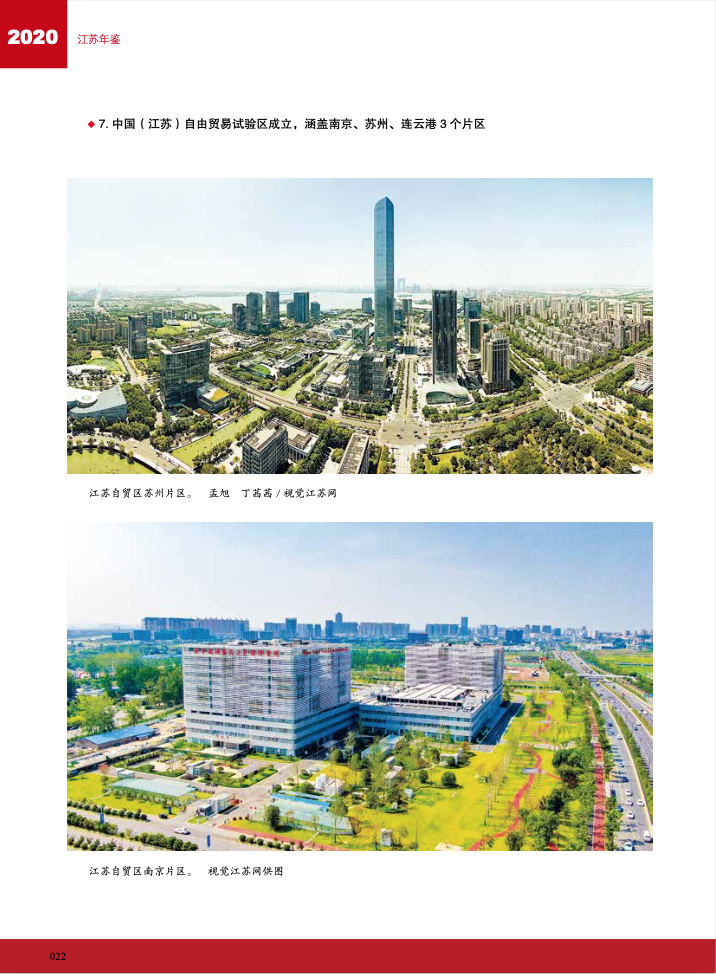 e7d195523061f1c0c30ee18c1b05f65d12b38e2533cb2ccdAE0CC34CB5CBEBFAEC353FED4DECE97C3E379FD1D933F5E4DC18EF8EA6B7A1130D5F6DE9DD2BE4B0A8C9126ACE5083D1F5A9E323B29CCFC7691F46984C00CB5F1B63ACA4B74FB33C8D6181CFDC7BBC48AEE2CCC043610F82E624FEBF5863C515A2BA1F8D5AFB4CC303066A8E6E7A4D67
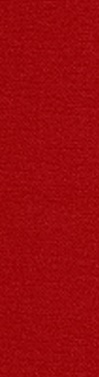 专题图片的设置
e7d195523061f1c0c30ee18c1b05f65d12b38e2533cb2ccdAE0CC34CB5CBEBFAEC353FED4DECE97C3E379FD1D933F5E4DC18EF8EA6B7A1130D5F6DE9DD2BE4B0A8C9126ACE5083D1F5A9E323B29CCFC7691F46984C00CB5F1B63ACA4B74FB33C8D6181CFDC7BBC48AEE2CCC043610F82E624FEBF5863C515A2BA1F8D5AFB4CC303066A8E6E7A4D67
2020卷
年度要闻
地图见证发展
长江大保护
中国首个滨海湿地类型世界
遗产
1949 ~ 2019，是江苏建设、改革和发展波澜壮阔、
成就辉煌的 70 年。本专 题特地聚焦 1978 ~ 2018 
这一重要时段， 以独特的地图专题表现方式，形象、
直观地展示 70 年来江苏发展的光辉历程和巨大成就。
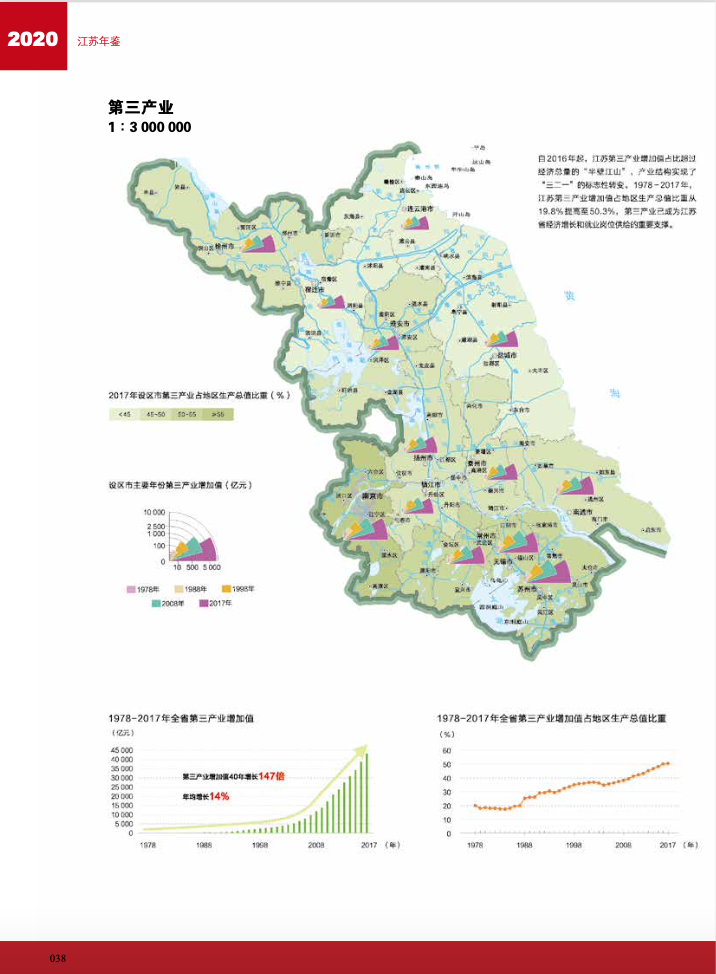 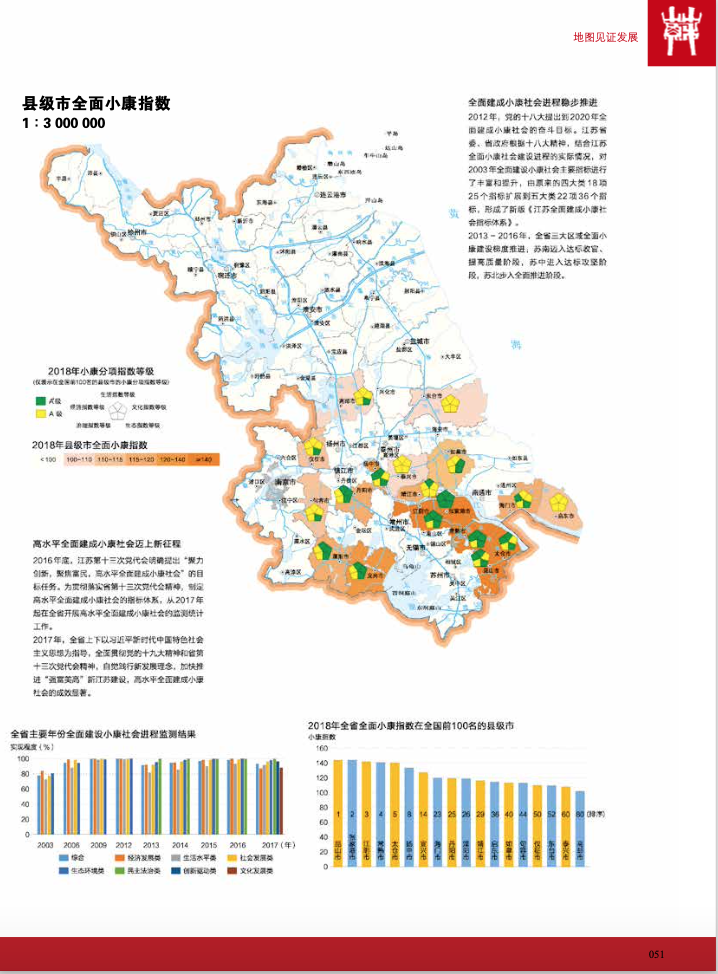 e7d195523061f1c0c30ee18c1b05f65d12b38e2533cb2ccdAE0CC34CB5CBEBFAEC353FED4DECE97C3E379FD1D933F5E4DC18EF8EA6B7A1130D5F6DE9DD2BE4B0A8C9126ACE5083D1F5A9E323B29CCFC7691F46984C00CB5F1B63ACA4B74FB33C8D6181CFDC7BBC48AEE2CCC043610F82E624FEBF5863C515A2BA1F8D5AFB4CC303066A8E6E7A4D67
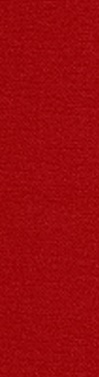 专题图片的设置
e7d195523061f1c0c30ee18c1b05f65d12b38e2533cb2ccdAE0CC34CB5CBEBFAEC353FED4DECE97C3E379FD1D933F5E4DC18EF8EA6B7A1130D5F6DE9DD2BE4B0A8C9126ACE5083D1F5A9E323B29CCFC7691F46984C00CB5F1B63ACA4B74FB33C8D6181CFDC7BBC48AEE2CCC043610F82E624FEBF5863C515A2BA1F8D5AFB4CC303066A8E6E7A4D67
2020卷
2019 年，先后两次召开长江大保护现场推进会议， 出台
《加强长江江苏段水生生物保护工作的实施意见》《长江 
保护修复攻坚战行动计划实施方案》《全省钢铁行业转型
升级 优化布局推进工作方案》《江苏省化工产业安全环保
整治提升方案》等系列文件，围绕问题整改、污染治理、
生态修复、调 整转型等重点领域关键环节，以更大力度推动
长江大保护工作走深走实。
年度要闻
地图见证发展
长江大保护
中国首个滨海湿地类型世界
遗产
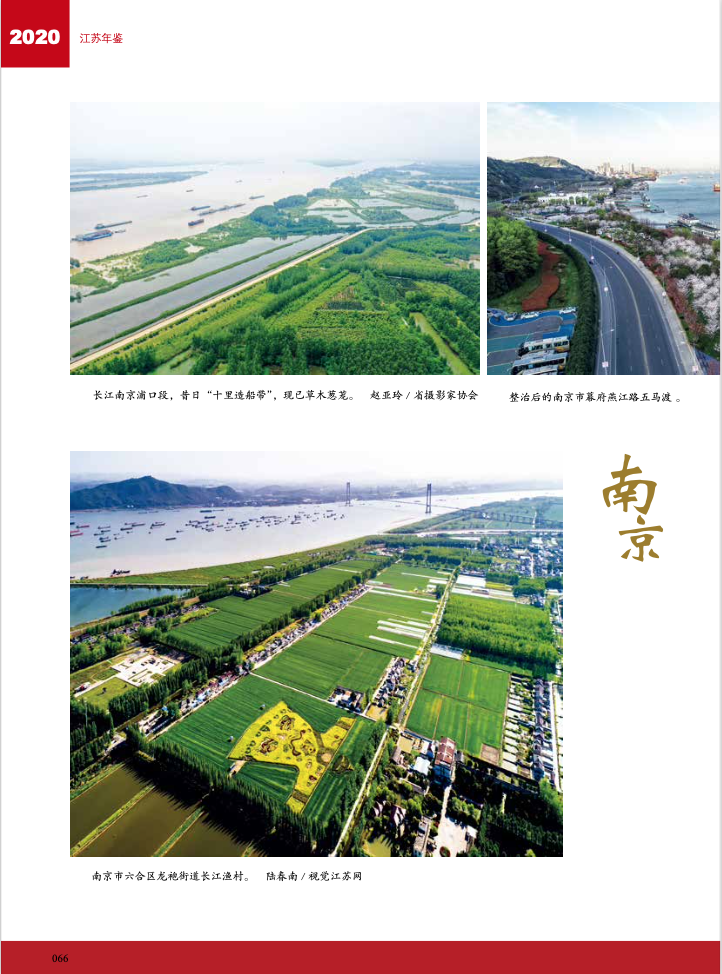 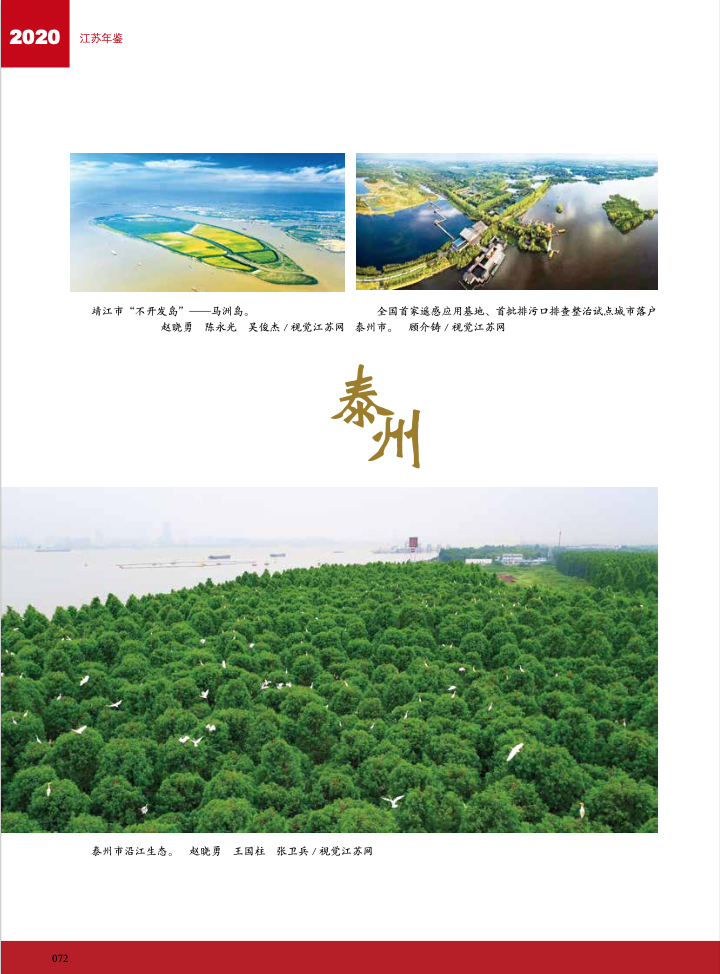 e7d195523061f1c0c30ee18c1b05f65d12b38e2533cb2ccdAE0CC34CB5CBEBFAEC353FED4DECE97C3E379FD1D933F5E4DC18EF8EA6B7A1130D5F6DE9DD2BE4B0A8C9126ACE5083D1F5A9E323B29CCFC7691F46984C00CB5F1B63ACA4B74FB33C8D6181CFDC7BBC48AEE2CCC043610F82E624FEBF5863C515A2BA1F8D5AFB4CC303066A8E6E7A4D67
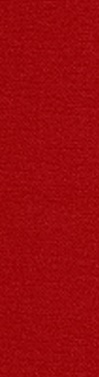 专题图片的设置
e7d195523061f1c0c30ee18c1b05f65d12b38e2533cb2ccdAE0CC34CB5CBEBFAEC353FED4DECE97C3E379FD1D933F5E4DC18EF8EA6B7A1130D5F6DE9DD2BE4B0A8C9126ACE5083D1F5A9E323B29CCFC7691F46984C00CB5F1B63ACA4B74FB33C8D6181CFDC7BBC48AEE2CCC043610F82E624FEBF5863C515A2BA1F8D5AFB4CC303066A8E6E7A4D67
2020卷
年度要闻
地图见证发展
长江大保护
中国首个滨海湿地类型世界
遗产
北京时间 2019 年 7 月 5 日，在阿塞拜疆巴库召开的
第 43 届世界遗产 大会上，中国黄(渤)海候鸟 栖息地
(第一期)被列入《世界 遗产名录》。这是中国首个滨海
湿地类型世界遗产、全球第二个潮间带湿地世界遗产，
标志着中国世界遗产从陆地走向海洋。
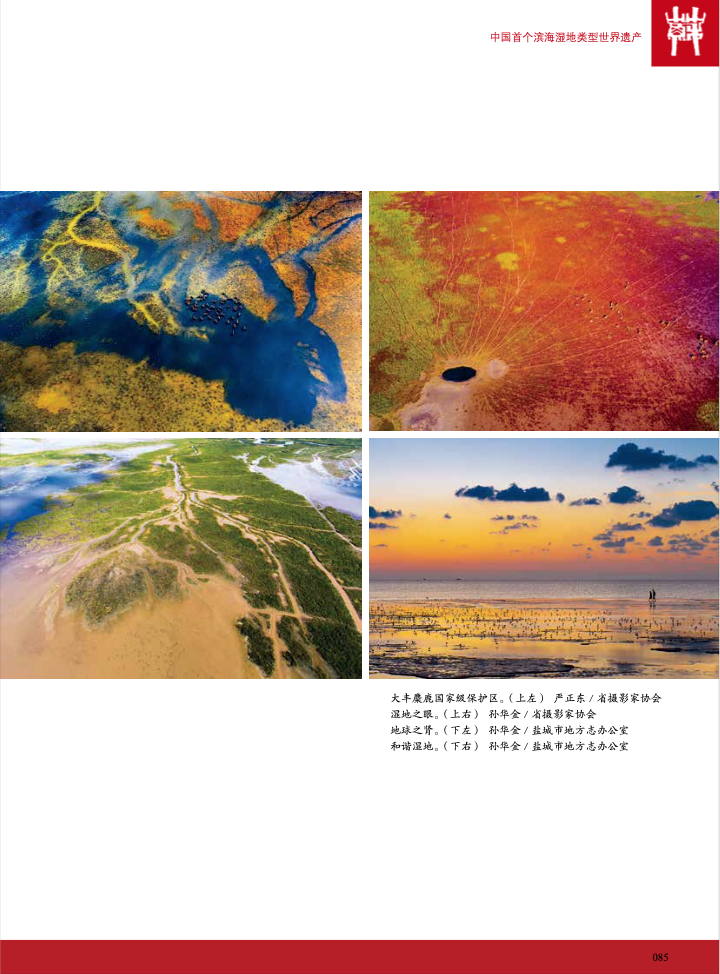 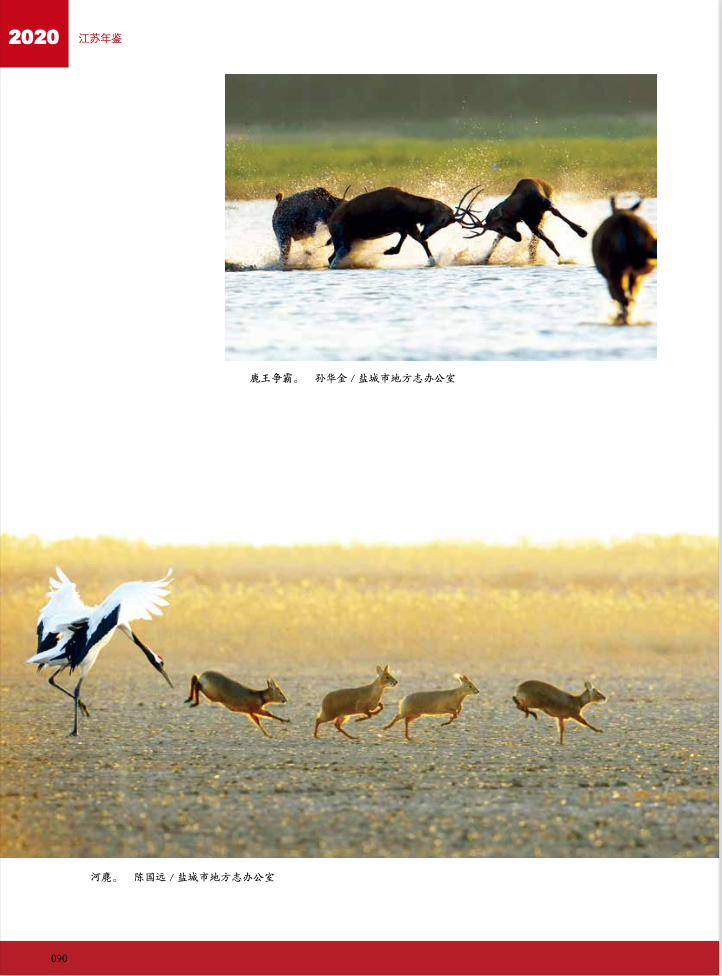 e7d195523061f1c0c30ee18c1b05f65d12b38e2533cb2ccdAE0CC34CB5CBEBFAEC353FED4DECE97C3E379FD1D933F5E4DC18EF8EA6B7A1130D5F6DE9DD2BE4B0A8C9126ACE5083D1F5A9E323B29CCFC7691F46984C00CB5F1B63ACA4B74FB33C8D6181CFDC7BBC48AEE2CCC043610F82E624FEBF5863C515A2BA1F8D5AFB4CC303066A8E6E7A4D67
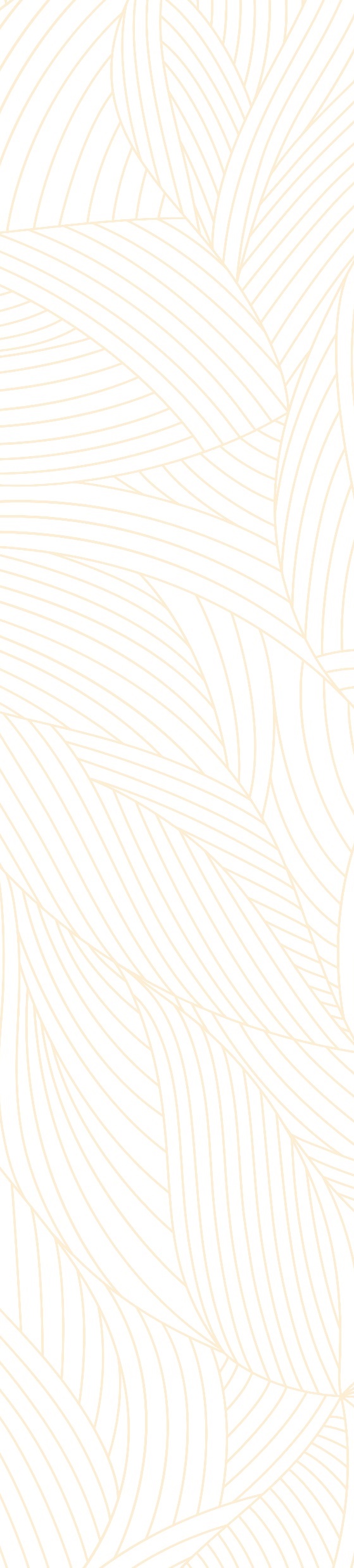 e7d195523061f1c0c30ee18c1b05f65d12b38e2533cb2ccdAE0CC34CB5CBEBFAEC353FED4DECE97C3E379FD1D933F5E4DC18EF8EA6B7A1130D5F6DE9DD2BE4B0A8C9126ACE5083D1F5A9E323B29CCFC7691F46984C00CB5F1B63ACA4B74FB33C8D6181CFDC7BBC48AEE2CCC043610F82E624FEBF5863C515A2BA1F8D5AFB4CC303066A8E6E7A4D67
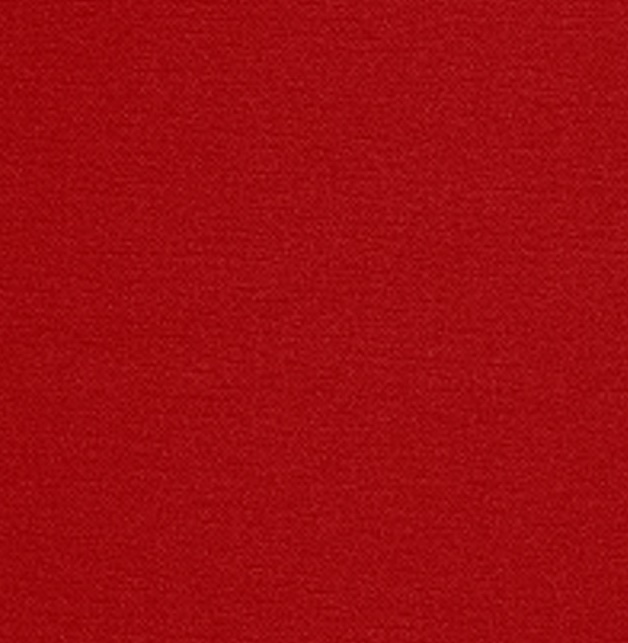 叁
专题图片的设置原则
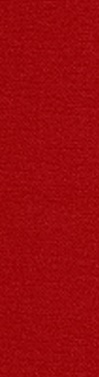 专题图片的设置原则
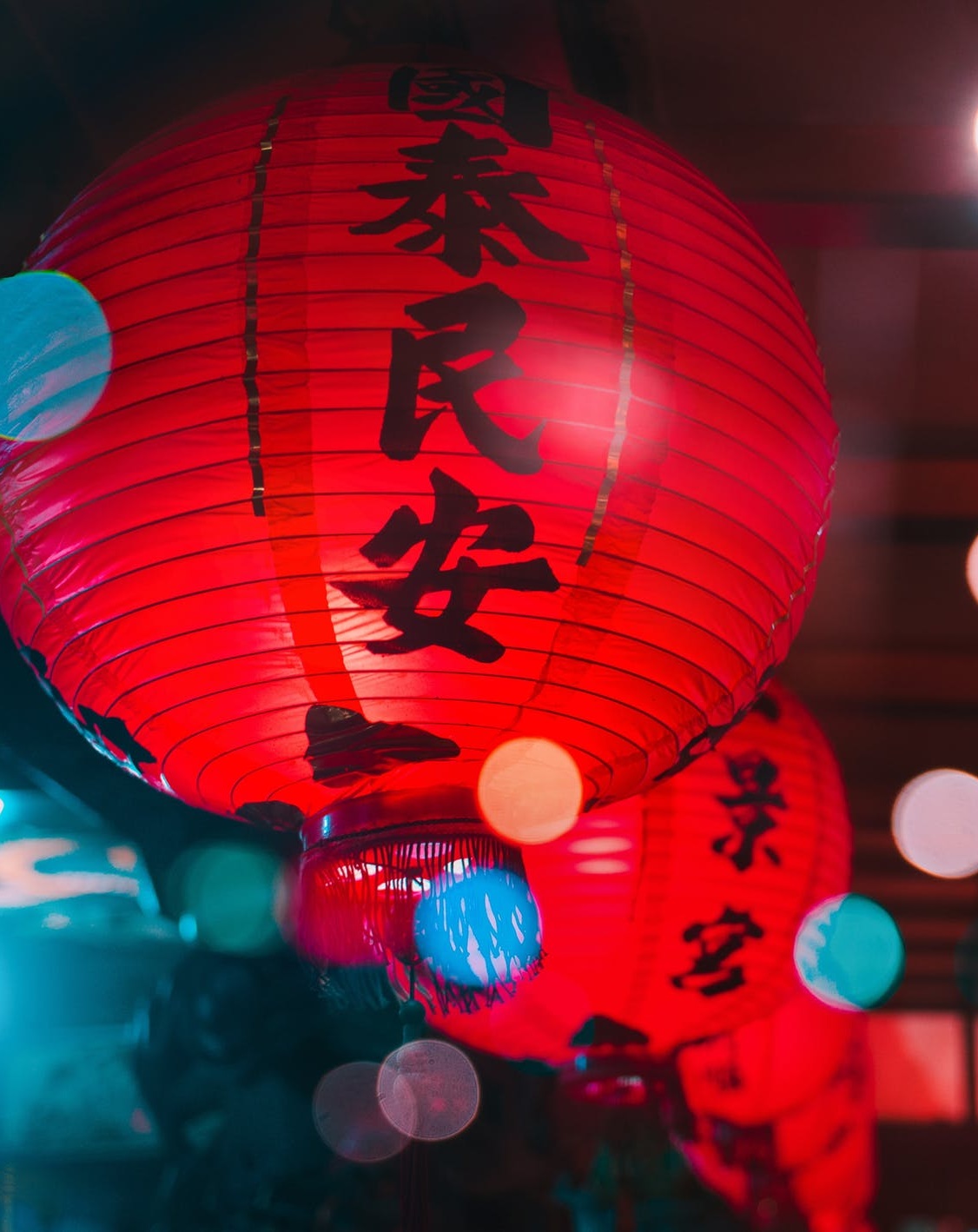 年度要闻
1
e7d195523061f1c0c30ee18c1b05f65d12b38e2533cb2ccdAE0CC34CB5CBEBFAEC353FED4DECE97C3E379FD1D933F5E4DC18EF8EA6B7A1130D5F6DE9DD2BE4B0A8C9126ACE5083D1F5A9E323B29CCFC7691F46984C00CB5F1B63ACA4B74FB33C8D6181CFDC7BBC48AEE2CCC043610F82E624FEBF5863C515A2BA1F8D5AFB4CC303066A8E6E7A4D67
年度特色
2
地域特点
3
年度要闻
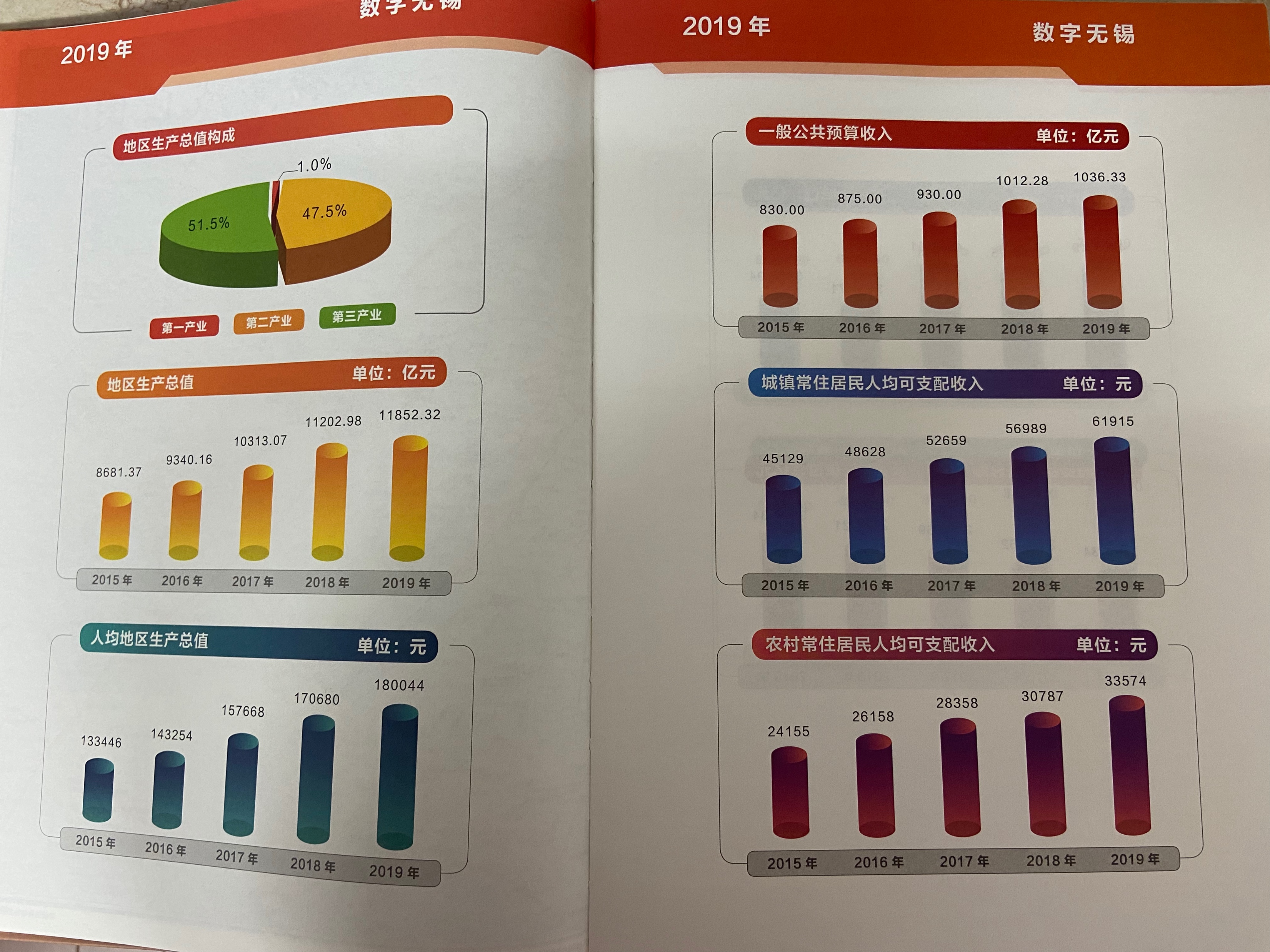 e7d195523061f1c0c30ee18c1b05f65d12b38e2533cb2ccdAE0CC34CB5CBEBFAEC353FED4DECE97C3E379FD1D933F5E4DC18EF8EA6B7A1130D5F6DE9DD2BE4B0A8C9126ACE5083D1F5A9E323B29CCFC7691F46984C00CB5F1B63ACA4B74FB33C8D6181CFDC7BBC48AEE2CCC043610F82E624FEBF5863C515A2BA1F8D5AFB4CC303066A8E6E7A4D67
年度特色
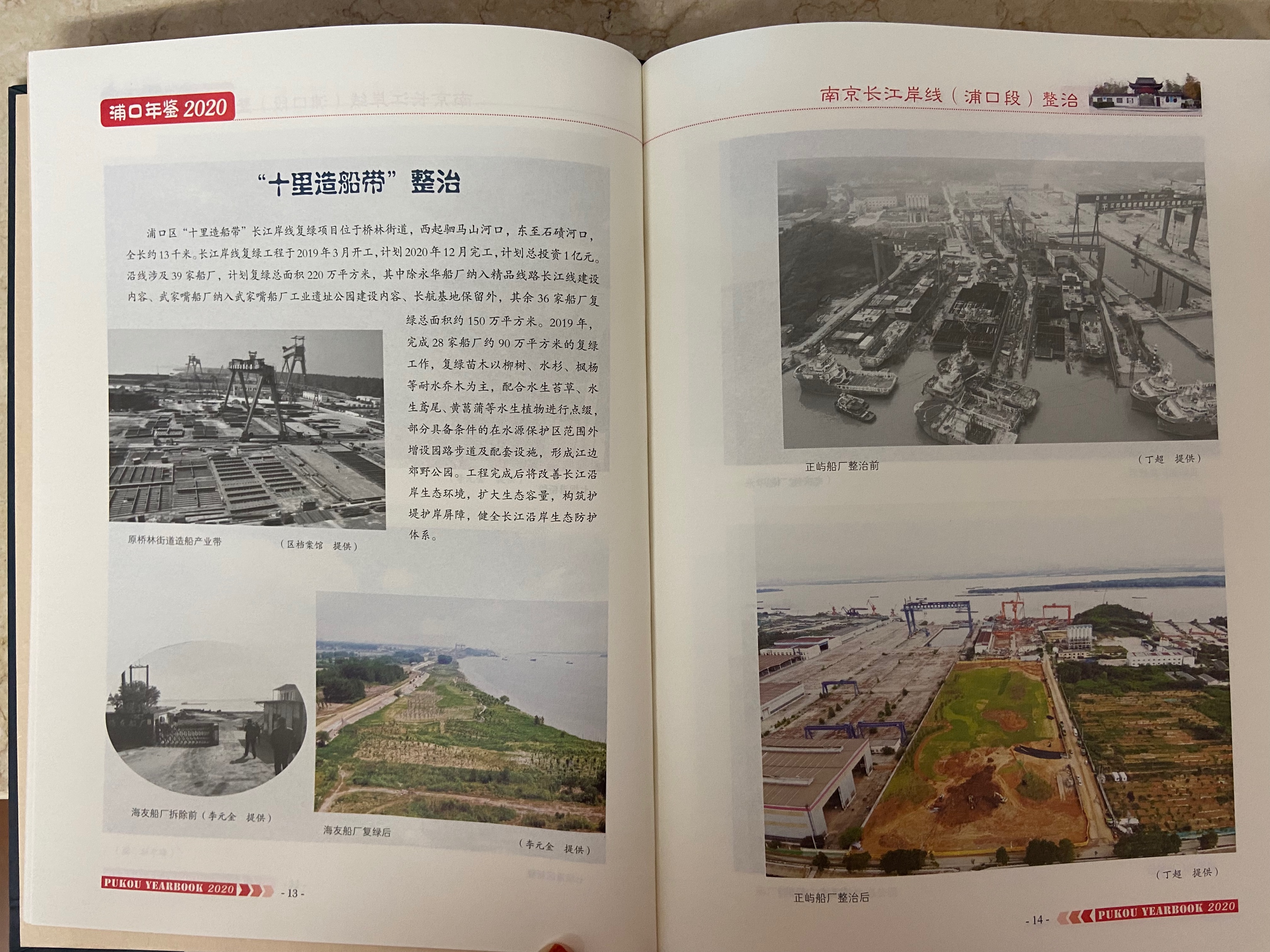 e7d195523061f1c0c30ee18c1b05f65d12b38e2533cb2ccdAE0CC34CB5CBEBFAEC353FED4DECE97C3E379FD1D933F5E4DC18EF8EA6B7A1130D5F6DE9DD2BE4B0A8C9126ACE5083D1F5A9E323B29CCFC7691F46984C00CB5F1B63ACA4B74FB33C8D6181CFDC7BBC48AEE2CCC043610F82E624FEBF5863C515A2BA1F8D5AFB4CC303066A8E6E7A4D67
地域特点
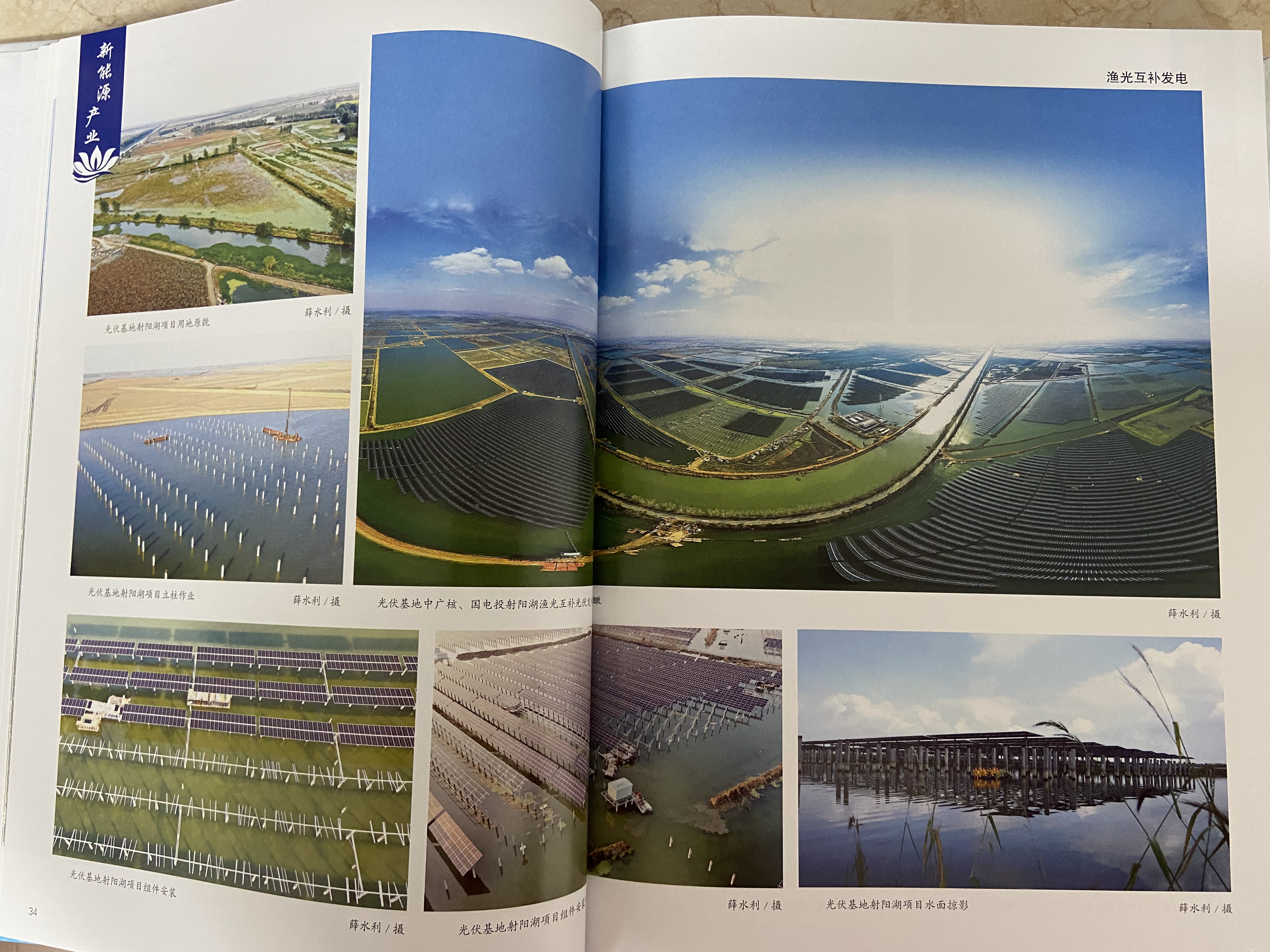 e7d195523061f1c0c30ee18c1b05f65d12b38e2533cb2ccdAE0CC34CB5CBEBFAEC353FED4DECE97C3E379FD1D933F5E4DC18EF8EA6B7A1130D5F6DE9DD2BE4B0A8C9126ACE5083D1F5A9E323B29CCFC7691F46984C00CB5F1B63ACA4B74FB33C8D6181CFDC7BBC48AEE2CCC043610F82E624FEBF5863C515A2BA1F8D5AFB4CC303066A8E6E7A4D67
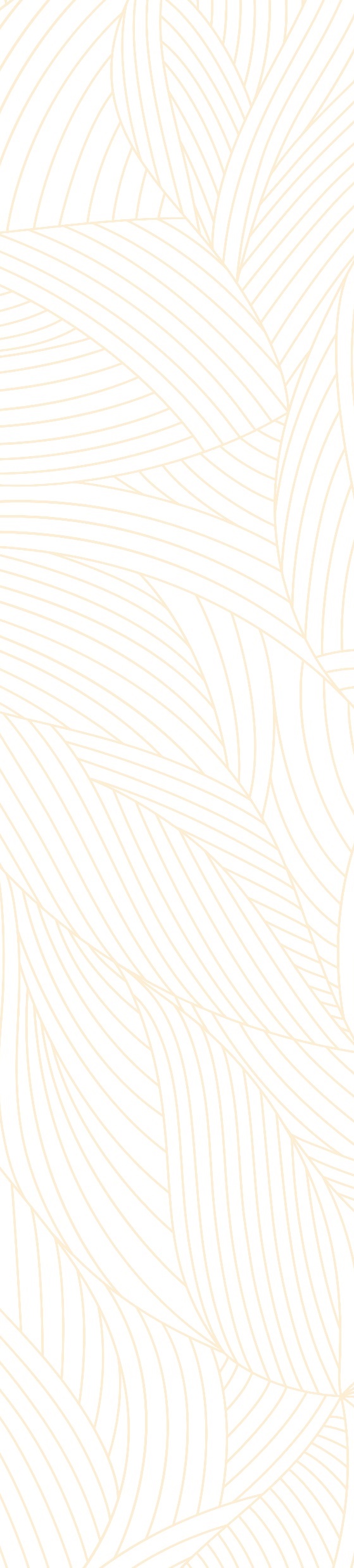 e7d195523061f1c0c30ee18c1b05f65d12b38e2533cb2ccdAE0CC34CB5CBEBFAEC353FED4DECE97C3E379FD1D933F5E4DC18EF8EA6B7A1130D5F6DE9DD2BE4B0A8C9126ACE5083D1F5A9E323B29CCFC7691F46984C00CB5F1B63ACA4B74FB33C8D6181CFDC7BBC48AEE2CCC043610F82E624FEBF5863C515A2BA1F8D5AFB4CC303066A8E6E7A4D67
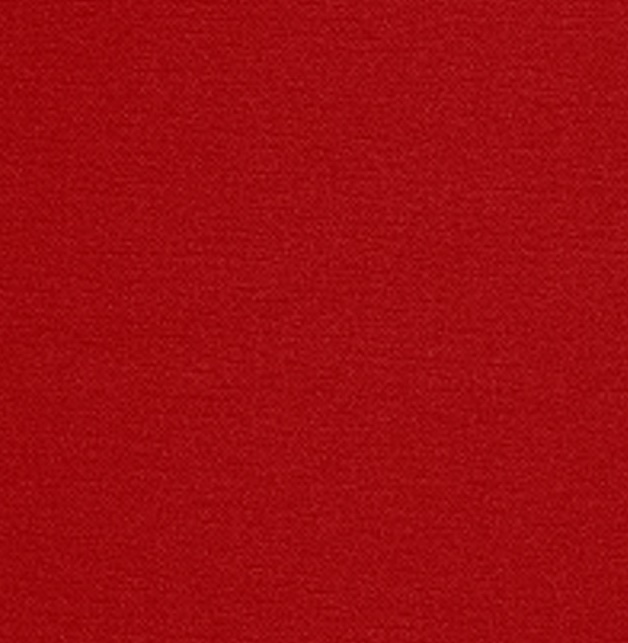 肆
随文图照
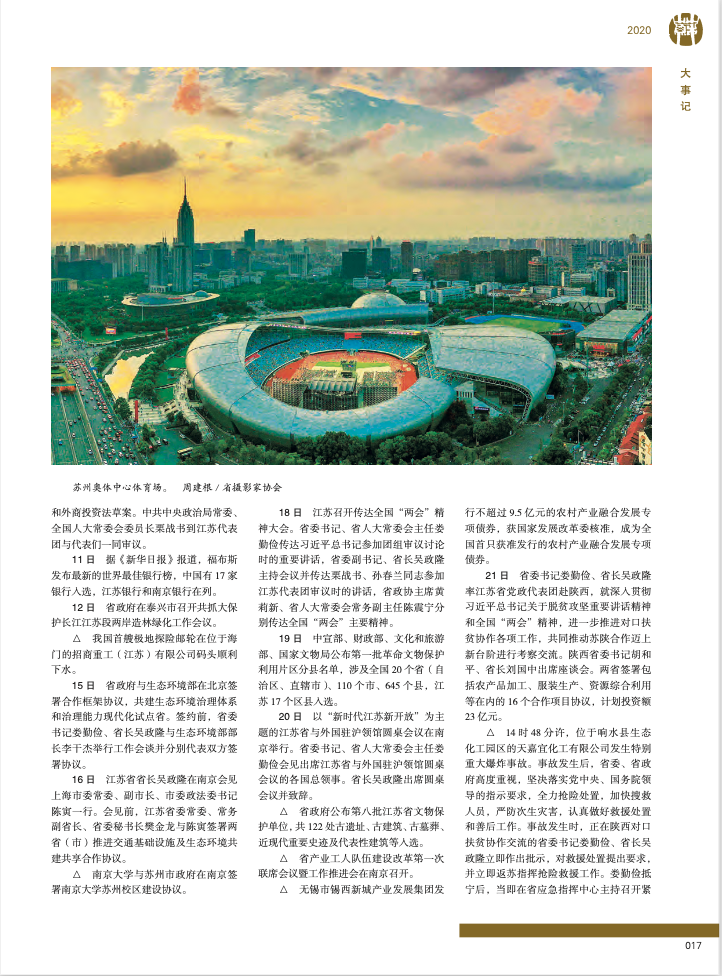 e7d195523061f1c0c30ee18c1b05f65d12b38e2533cb2ccdAE0CC34CB5CBEBFAEC353FED4DECE97C3E379FD1D933F5E4DC18EF8EA6B7A1130D5F6DE9DD2BE4B0A8C9126ACE5083D1F5A9E323B29CCFC7691F46984C00CB5F1B63ACA4B74FB33C8D6181CFDC7BBC48AEE2CCC043610F82E624FEBF5863C515A2BA1F8D5AFB4CC303066A8E6E7A4D67
印证文字记述？
领导照片？
凑版面？
中指组《地方综合年鉴编纂出版规定》（2017年）

第二十五条    随文图片应图文相符，以图释文。慎用少用领导人、会议照片，忌用人物标准照。
e7d195523061f1c0c30ee18c1b05f65d12b38e2533cb2ccdAE0CC34CB5CBEBFAEC353FED4DECE97C3E379FD1D933F5E4DC18EF8EA6B7A1130D5F6DE9DD2BE4B0A8C9126ACE5083D1F5A9E323B29CCFC7691F46984C00CB5F1B63ACA4B74FB33C8D6181CFDC7BBC48AEE2CCC043610F82E624FEBF5863C515A2BA1F8D5AFB4CC303066A8E6E7A4D67
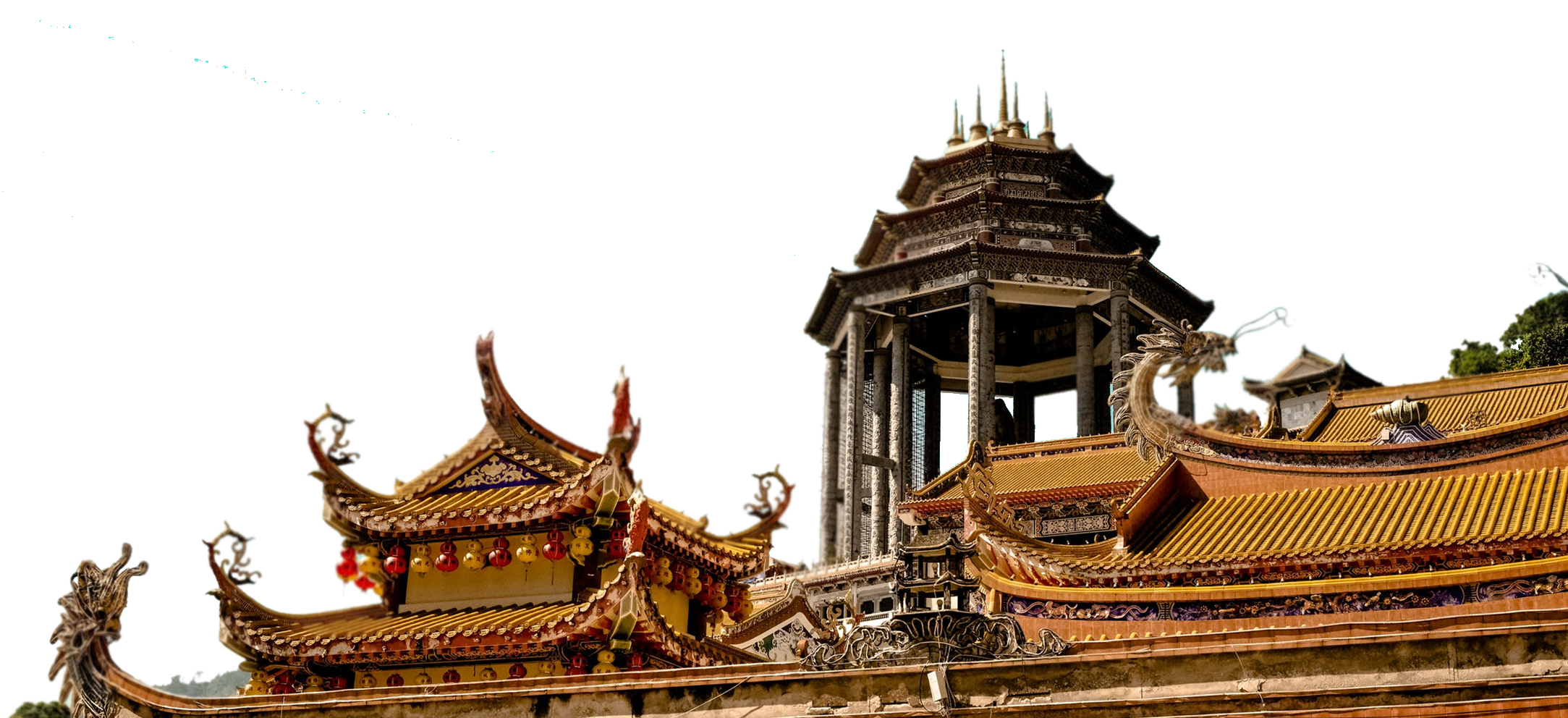 中指组《关于地方综合年鉴编纂出版若干问题的补充规定》（2020年）

第三条    随文图片应当图文相符，图随文走，以图释文，不得用与记述内容无关的照片补白。
慎用少用领导人、会议照片，慎用少用签字、奠基、剪彩等仪式照片，慎用摄影、书法、绘画等艺术照片。除英烈外，一般不使用人物标准照。
e7d195523061f1c0c30ee18c1b05f65d12b38e2533cb2ccdAE0CC34CB5CBEBFAEC353FED4DECE97C3E379FD1D933F5E4DC18EF8EA6B7A1130D5F6DE9DD2BE4B0A8C9126ACE5083D1F5A9E323B29CCFC7691F46984C00CB5F1B63ACA4B74FB33C8D6181CFDC7BBC48AEE2CCC043610F82E624FEBF5863C515A2BA1F8D5AFB4CC303066A8E6E7A4D67
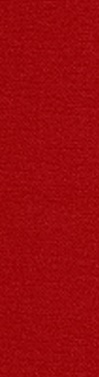 随文图照
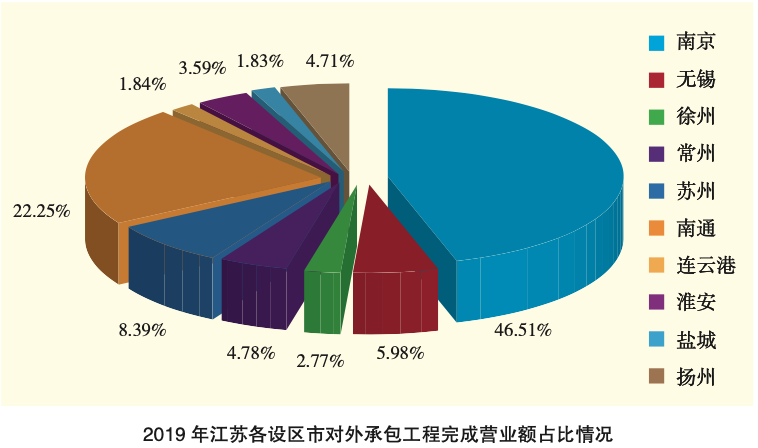 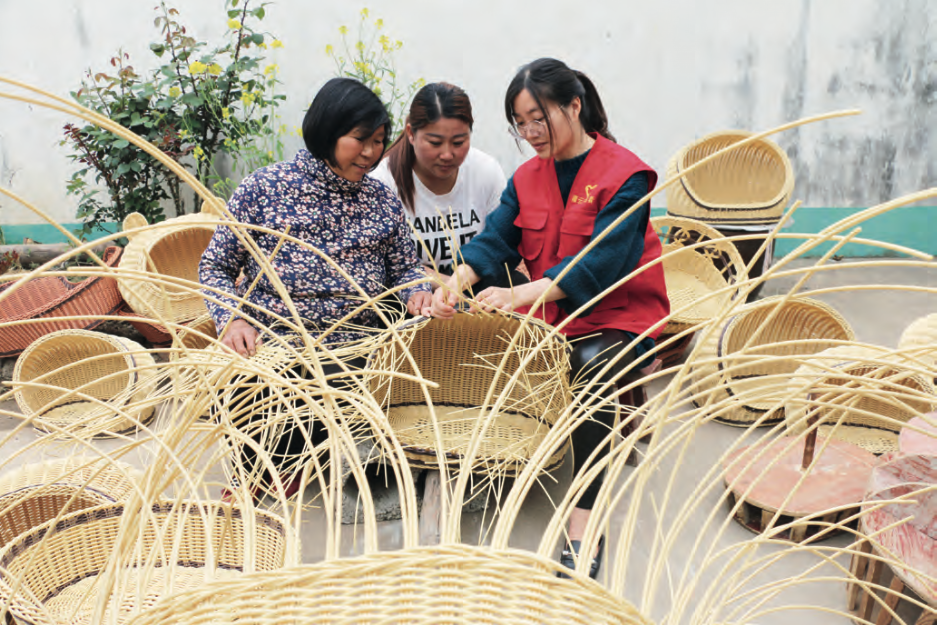 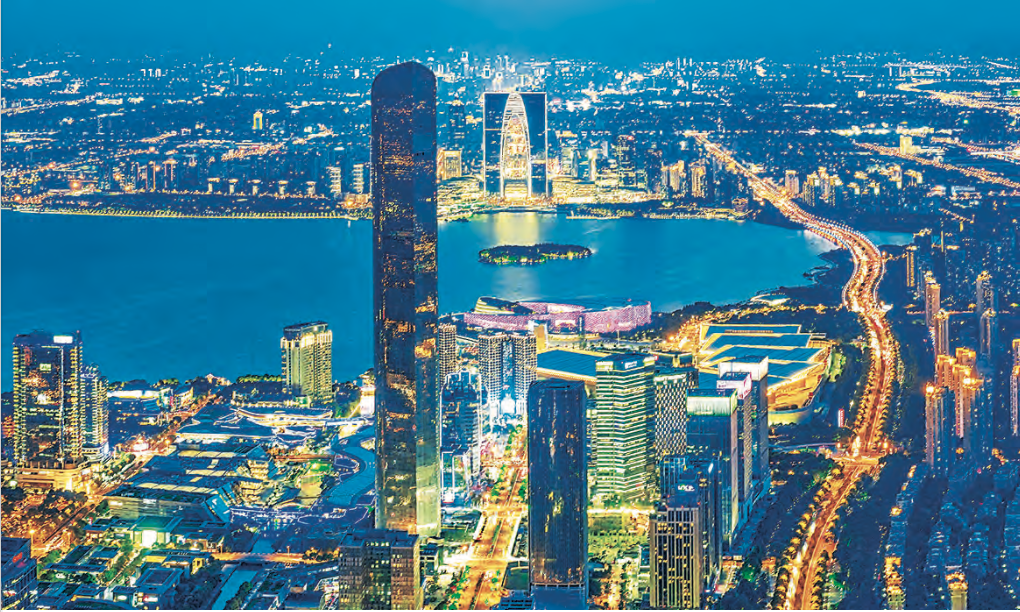 e7d195523061f1c0c30ee18c1b05f65d12b38e2533cb2ccdAE0CC34CB5CBEBFAEC353FED4DECE97C3E379FD1D933F5E4DC18EF8EA6B7A1130D5F6DE9DD2BE4B0A8C9126ACE5083D1F5A9E323B29CCFC7691F46984C00CB5F1B63ACA4B74FB33C8D6181CFDC7BBC48AEE2CCC043610F82E624FEBF5863C515A2BA1F8D5AFB4CC303066A8E6E7A4D67
纪实类照片
风光类照片
可视化图表
More
More
More
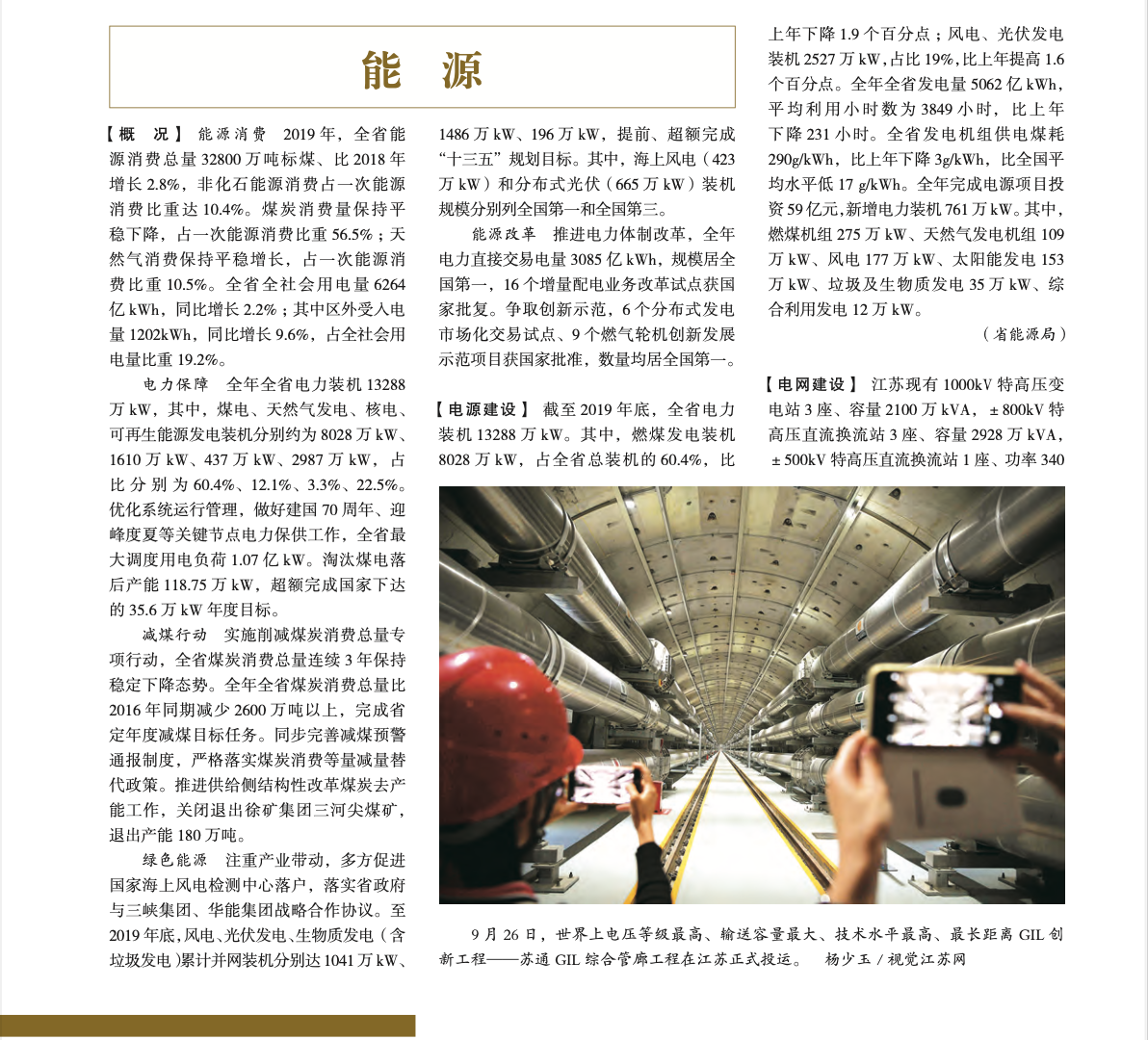 e7d195523061f1c0c30ee18c1b05f65d12b38e2533cb2ccdAE0CC34CB5CBEBFAEC353FED4DECE97C3E379FD1D933F5E4DC18EF8EA6B7A1130D5F6DE9DD2BE4B0A8C9126ACE5083D1F5A9E323B29CCFC7691F46984C00CB5F1B63ACA4B74FB33C8D6181CFDC7BBC48AEE2CCC043610F82E624FEBF5863C515A2BA1F8D5AFB4CC303066A8E6E7A4D67
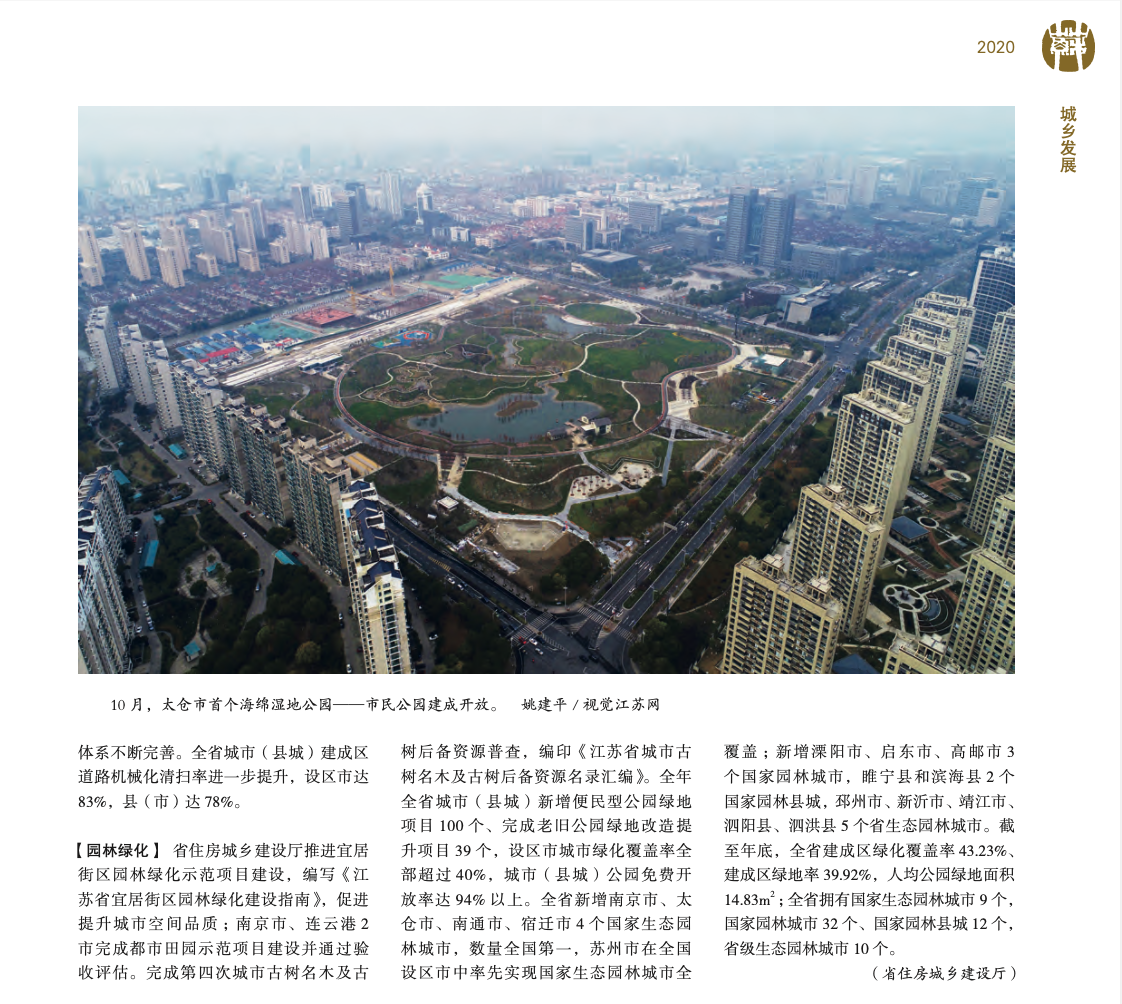 e7d195523061f1c0c30ee18c1b05f65d12b38e2533cb2ccdAE0CC34CB5CBEBFAEC353FED4DECE97C3E379FD1D933F5E4DC18EF8EA6B7A1130D5F6DE9DD2BE4B0A8C9126ACE5083D1F5A9E323B29CCFC7691F46984C00CB5F1B63ACA4B74FB33C8D6181CFDC7BBC48AEE2CCC043610F82E624FEBF5863C515A2BA1F8D5AFB4CC303066A8E6E7A4D67
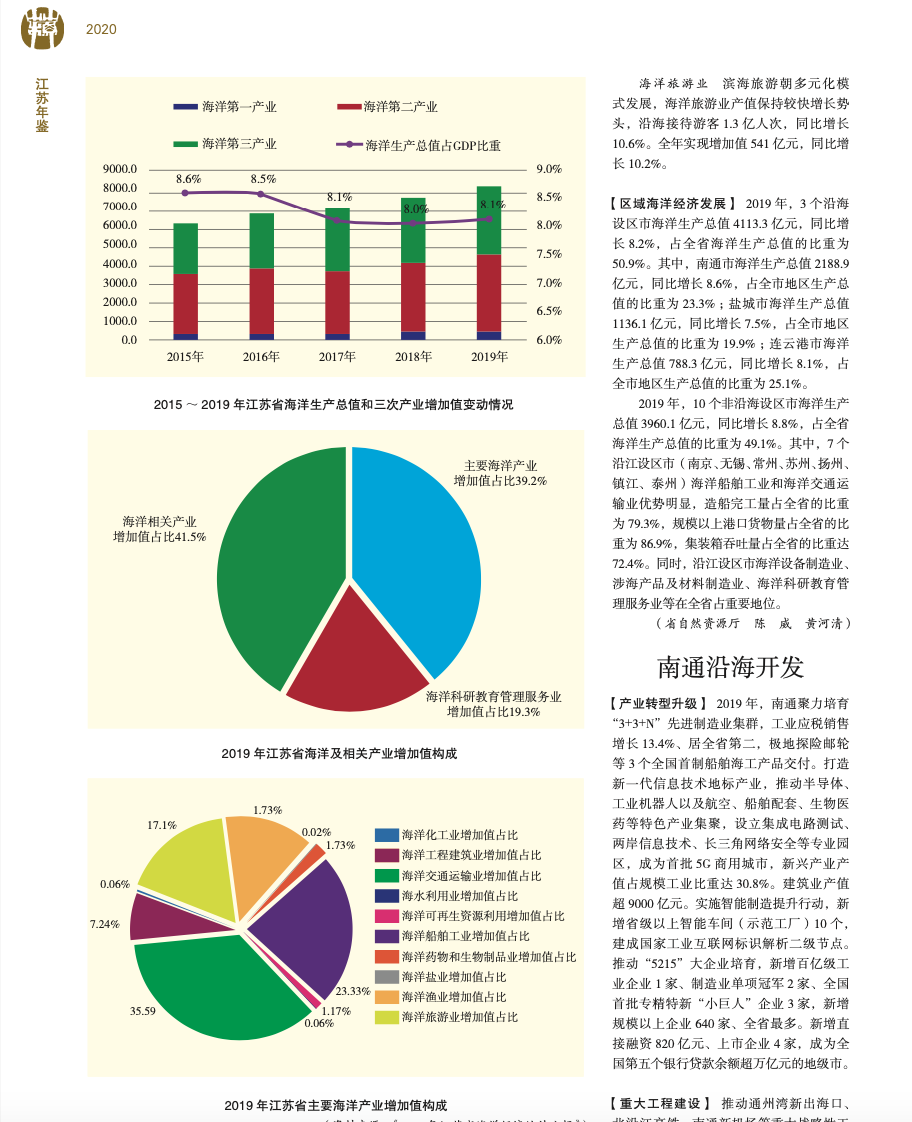 e7d195523061f1c0c30ee18c1b05f65d12b38e2533cb2ccdAE0CC34CB5CBEBFAEC353FED4DECE97C3E379FD1D933F5E4DC18EF8EA6B7A1130D5F6DE9DD2BE4B0A8C9126ACE5083D1F5A9E323B29CCFC7691F46984C00CB5F1B63ACA4B74FB33C8D6181CFDC7BBC48AEE2CCC043610F82E624FEBF5863C515A2BA1F8D5AFB4CC303066A8E6E7A4D67
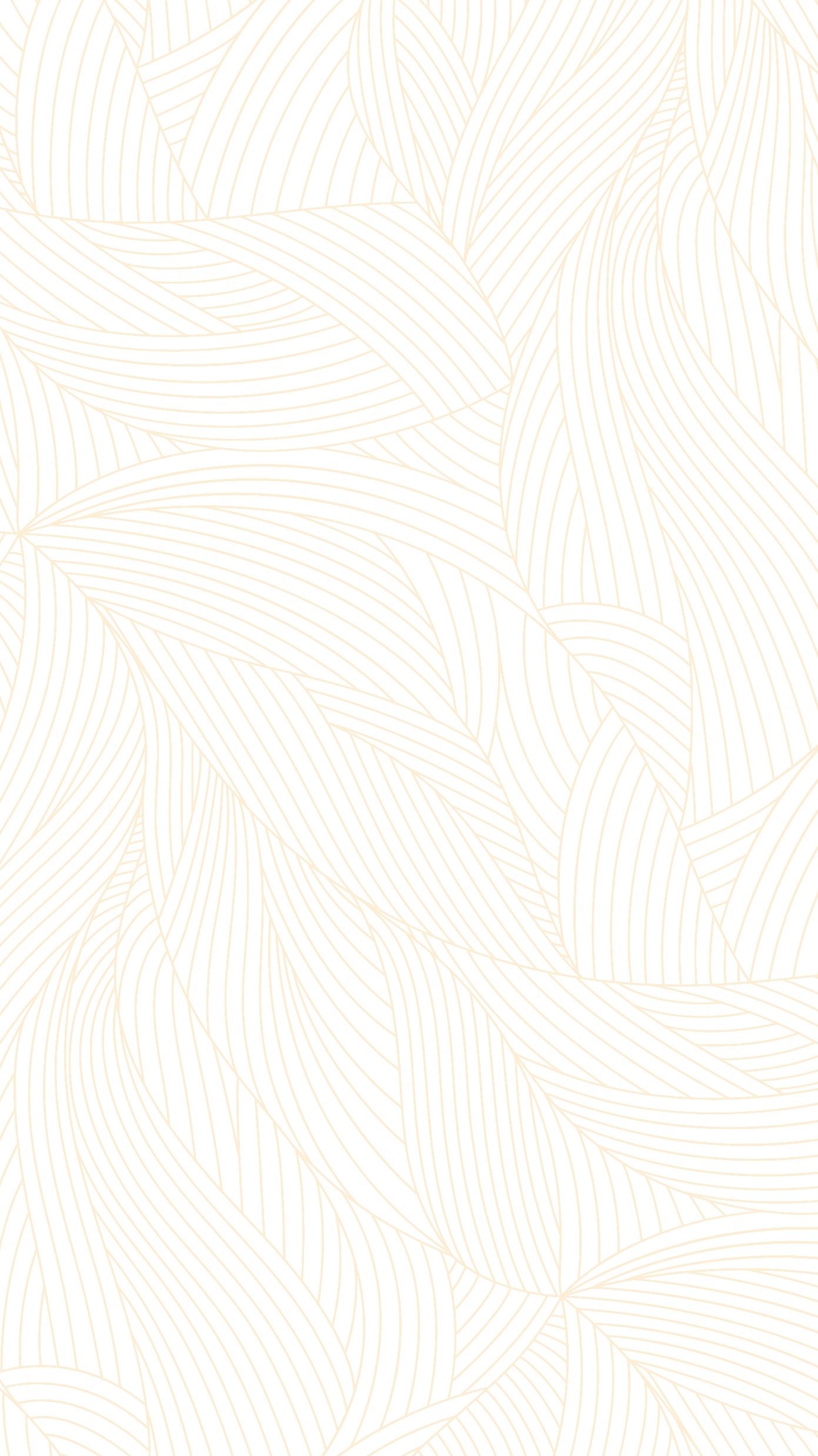 图照收集的来源
平时注重在新闻媒体收集图片

视觉江苏网、视觉江苏网微信公众号

江苏省摄影家协会微信公众号
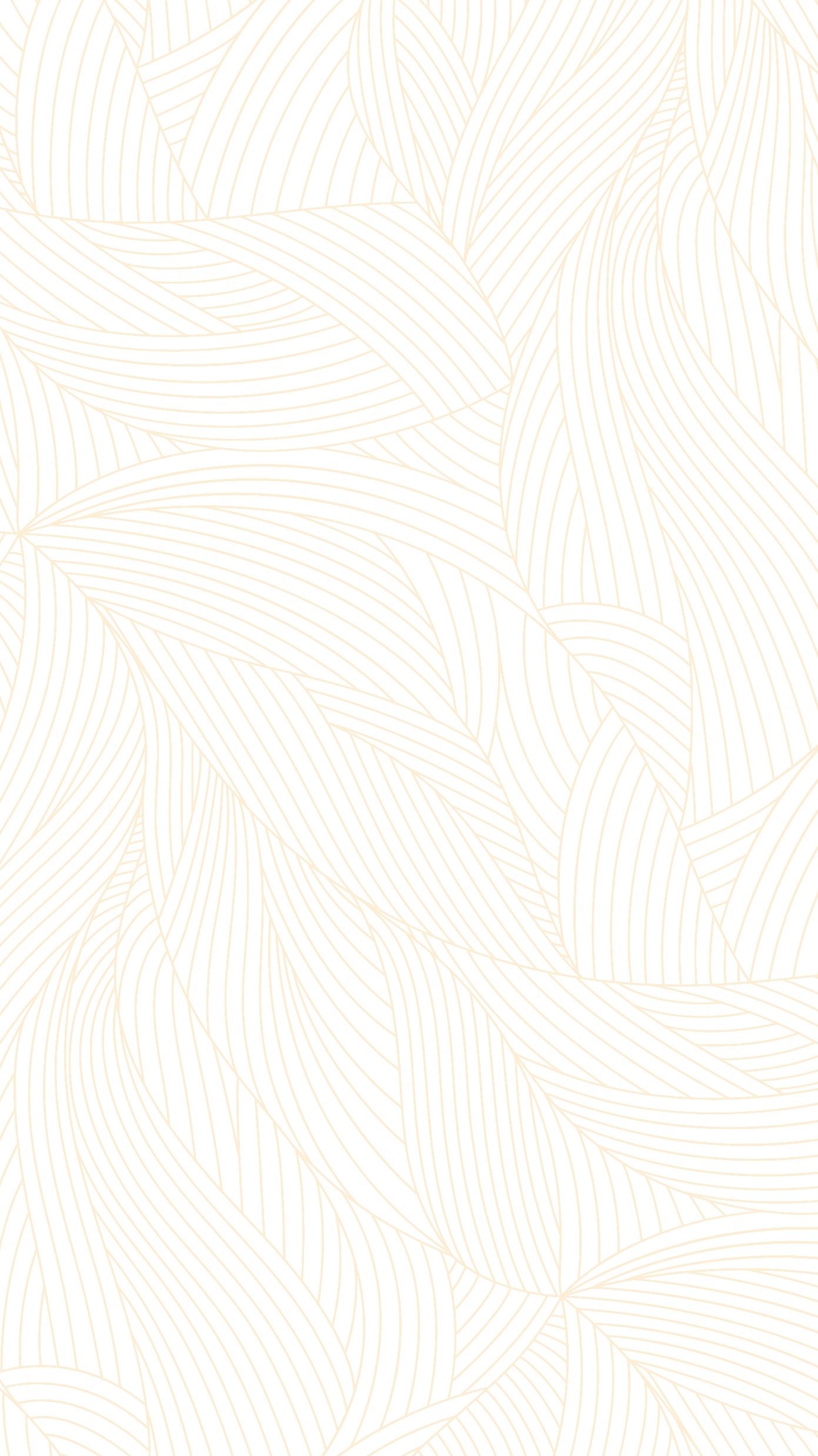 对图照在志鉴出版物中的运用的一些思考
《江苏年鉴（2020）》用图量
e7d195523061f1c0c30ee18c1b05f65d12b38e2533cb2ccdAE0CC34CB5CBEBFAEC353FED4DECE97C3E379FD1D933F5E4DC18EF8EA6B7A1130D5F6DE9DD2BE4B0A8C9126ACE5083D1F5A9E323B29CCFC7691F46984C00CB5F1B63ACA4B74FB33C8D6181CFDC7BBC48AEE2CCC043610F82E624FEBF5863C515A2BA1F8D5AFB4CC303066A8E6E7A4D67
专题图片页数
随文图片量
专题图片量
图表量
96
150
87
50
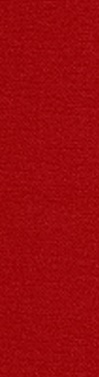 图照的广泛运用
e7d195523061f1c0c30ee18c1b05f65d12b38e2533cb2ccdAE0CC34CB5CBEBFAEC353FED4DECE97C3E379FD1D933F5E4DC18EF8EA6B7A1130D5F6DE9DD2BE4B0A8C9126ACE5083D1F5A9E323B29CCFC7691F46984C00CB5F1B63ACA4B74FB33C8D6181CFDC7BBC48AEE2CCC043610F82E624FEBF5863C515A2BA1F8D5AFB4CC303066A8E6E7A4D67
提升出版品质
优化阅读体验
增加设计感
扩大信息量
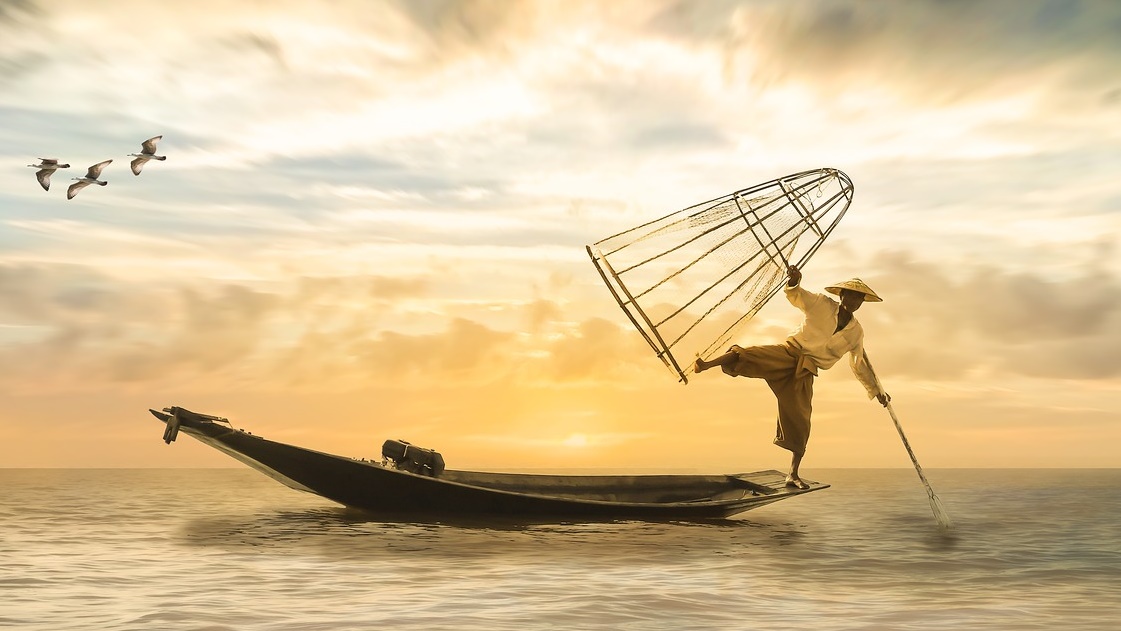 e7d195523061f1c0c30ee18c1b05f65d12b38e2533cb2ccdAE0CC34CB5CBEBFAEC353FED4DECE97C3E379FD1D933F5E4DC18EF8EA6B7A1130D5F6DE9DD2BE4B0A8C9126ACE5083D1F5A9E323B29CCFC7691F46984C00CB5F1B63ACA4B74FB33C8D6181CFDC7BBC48AEE2CCC043610F82E624FEBF5863C515A2BA1F8D5AFB4CC303066A8E6E7A4D67
感谢观看
请多指正